กิจการของอัครทูต
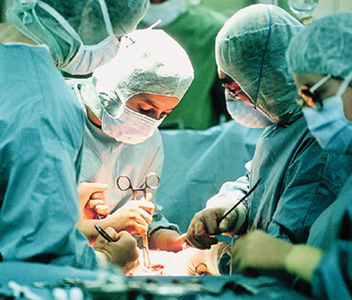 ​ความ​เชื่อ ความ​หวัง​ใจ และ​ความ​รัก แต่​ความ​รัก​ใหญ่​ที่สุด​
ความรัก
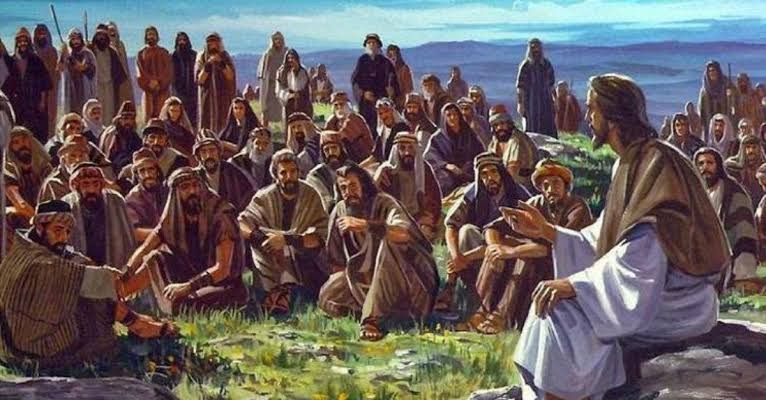 รม. 10:17 ฉะนั้น​ความ​เชื่อ​เกิดขึ้น​ได้​ก็​เพราะ​การ​ได้​ยิน......
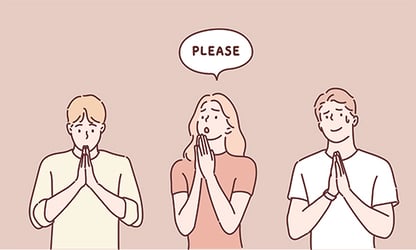 พระเจ้าเป็นพระเจ้า
ที่ไม่เลือกที่รักมักที่ชัง
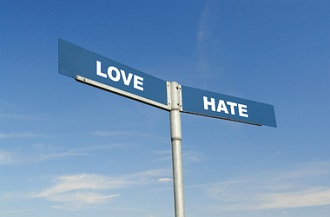 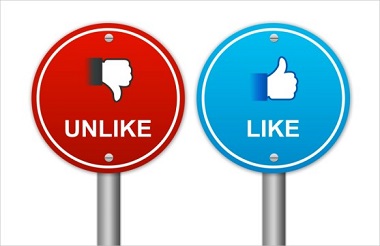 1 ความ​สุข​เป็น​ของ​บุคคล ผู้​ไม่​ดำเนิน​ตาม​คำแนะนำ​ของ​คน​อธรรม หรือ​ยืน​อยู่​ใน​ทาง​ของ​คน​บาป หรือ​นั่ง​อยู่​ใน​ที่​นั่ง​ของ​คน​ที่​ชอบ​เยาะ​เย้ย แต่​ความ​ปีติ​ยินดี​ของ​ผู้​นั้น​อยู่​ใน​พระ​ธรรม​ของ​พระ​เจ้า เขา​ภาวนา​พระ​ธรรม​ของ​พระ​องค์​ทั้ง​กลางวัน​และ​กลางคืน เขา​เป็น​เช่น​ต้นไม้​ที่​ปลูก​ไว้​ริม​ธาร​น้ำ ซึ่ง​เกิดผล​ตาม​ฤดูกาล และ​ใบ​ก็​ไม่​เหี่ยว​แห้ง การ​ทุก​อย่าง​ซึ่ง​เขา​กระทำ​ก็​จำเริญ​ขึ้น สดด 1:1-3
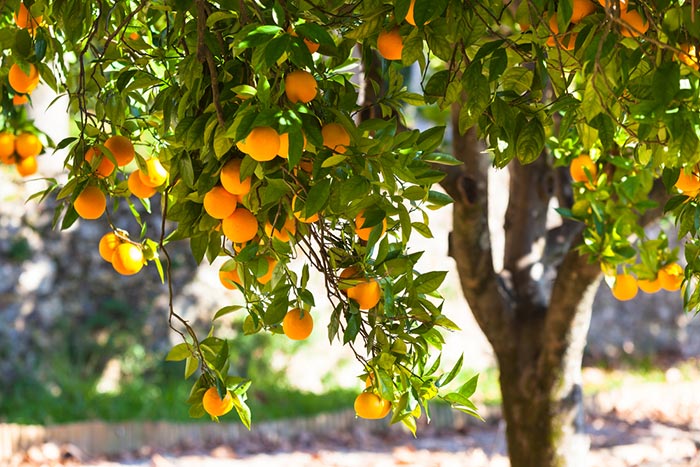 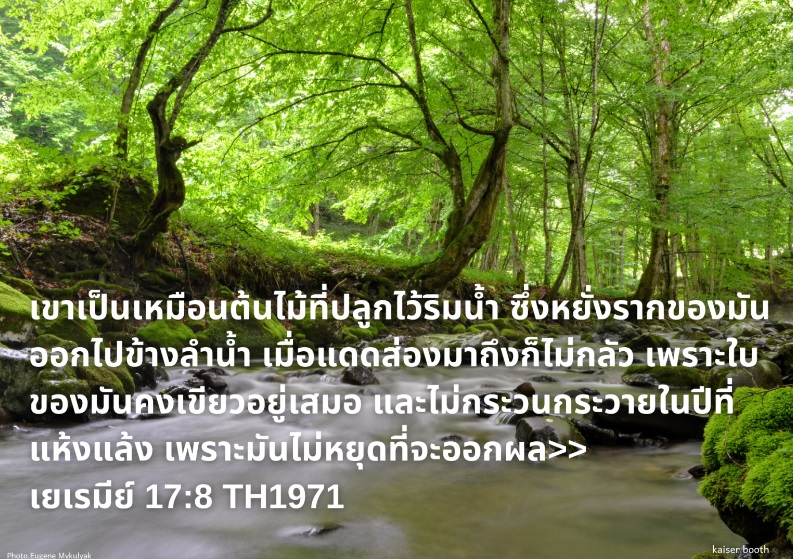 คน​อธรรม =  ungodly
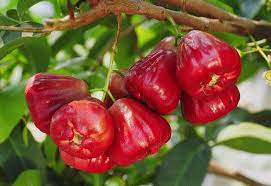 อิสยาห์ 58
13 “ถ้า​เจ้า​หยุด​เหยียบ​ย่ำ​วันสะบาโต
คือ​จาก​การ​ทำ​ตามใจ​ของ​เจ้า​ใน​วัน​บริสุทธิ์​ของ​เรา
และ​เรียก​สะบาโต​ว่า วัน​ปีติ​ยินดี
และ​เรียก​วัน​บริสุทธิ์​ของ​พระ​เจ้า​ว่า วัน​มี​เกียรติ
ถ้า​เจ้า​ให้​เกียรติ​มัน ไม่​ไป​ตาม​ทาง​ของ​เจ้า​เอง
หรือ​ทำ​ตามใจ​ของ​เจ้า หรือ​พูด​แต่​เรื่อง​ไร้​สาระ 
 14 แล้ว​เจ้า​จะ​ได้​ความ​ปีติ​ยินดี​ใน​พระ​เจ้า
และ​เรา​จะ​ให้​เจ้า​ขึ้น​ขี่​อยู่​บน​ที่​สูง​ของ​แผ่นดิน​โลก
และ​เรา​จะ​เลี้ยง​เจ้า​ด้วย​มรดก​ของ​ยาโคบ​บิดา​ของ​เจ้า เพราะ​โอษฐ์​ของ​พระ​เจ้า​ได้​ตรัส​แล้ว”
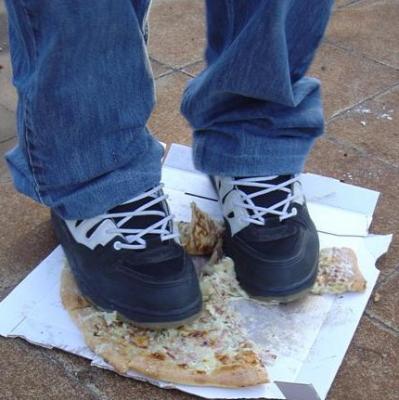 Major prophet
respect
normal activities
crops to grow on the land
กจ. 2:37 เมื่อ​คน​ทั้ง​หลาย​ได้​ยิน​แล้ว​ก็​รู้สึก​แปลบ​ปลาบ​ใจ จึง​กล่าว​แก่​เปโตร​และ​อัครทูต​อื่นๆ ว่า “พี่​น้อง​เอ๋ย เรา​จะ​ทำ​อย่างไร​ดี”
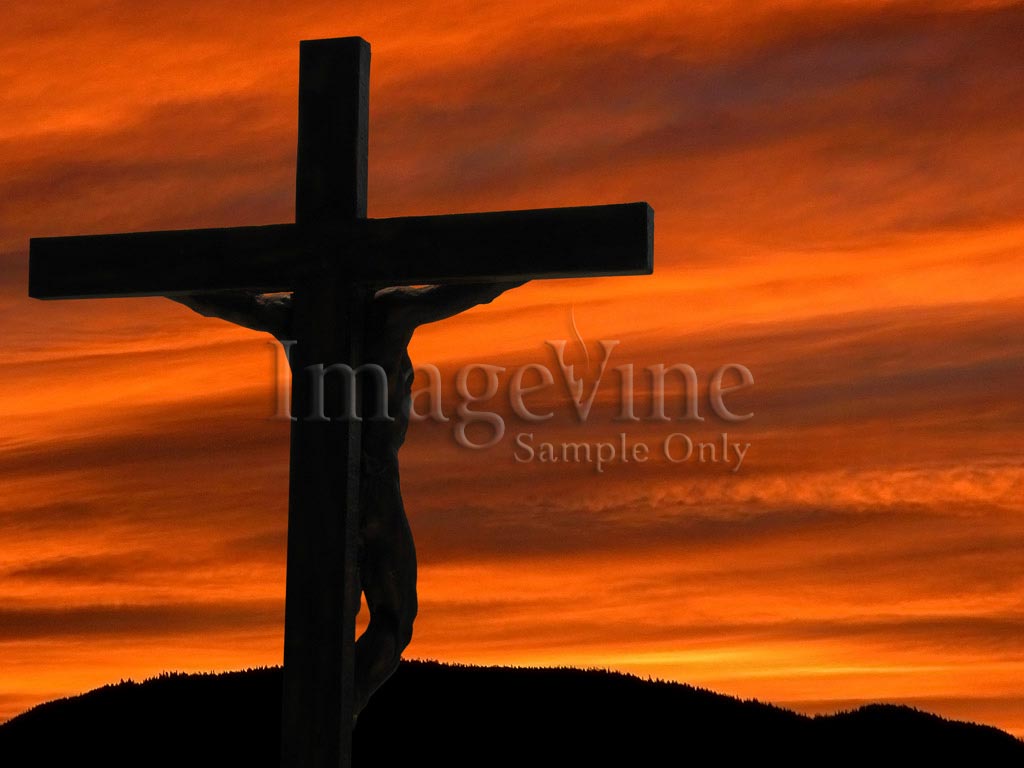 พระเยซูต้องได้รับเกียรติ
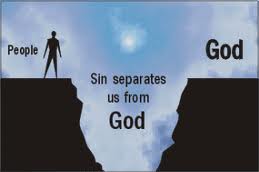 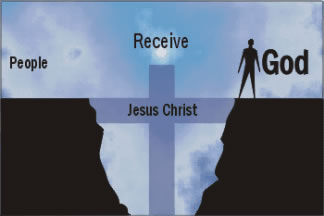 รอดไปสวรรค์
พระคุณ
เชื่อพระเยซู
ความบาปได้รับการอภัย
ชวนรับเชื่อในองค์พระเยซู
พระเยซูทรงทำอะไรในโลกนี้
ประกาศข่าวประเสริฐ
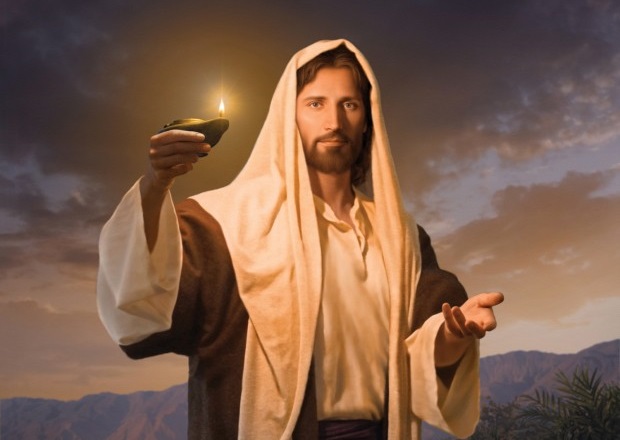 สั่งสอนความจริง
สร้างสาวก
สำแดงให้โลกรู้ว่าพระเจ้าเป็นอย่างไร
กจ. 4:12 ​ใน​ผู้อื่น​ความ​รอด​ไม่​มี​เลย ด้วย​ว่า​นาม​อื่น​ซึ่ง​ให้​เรา​ทั้ง​หลาย​รอด​ได้ ไม่​ทรง​โปรด​ให้​มี​ใน​ท่ามกลาง​มนุษย์​ทั่ว​ใต้​ฟ้า”
รักษาโรค
รม. 10:9 คือ​ว่า​ถ้า​ท่าน​จะ​รับ​ด้วย​ปาก​ของ​ท่าน​ว่า ​พระ​เยซู​ทรง​เป็น​องค์​พระ​ผู้​เป็น​เจ้า และ​เชื่อ​ใน​จิตใจ​ว่า ​พระ​เจ้า​ได้​ทรง​ชุบ​พระ​องค์​ให้​เป็น​ขึ้น​มา​จาก​ความ​ตาย ท่าน​จะ​รอด​
“พูดว่า สำเร็จแล้ว”
ขับผี
สิ้นพระขนม์ที่ไม้กางเขน ถูกเฆี่ยนตี
มธ. 11:28 บรรดา​ผู้​ทำงาน​เหน็ด​เหนื่อย​และ​แบก​ภาระ​หนัก จง​มา​หา​เรา และ​เรา​จะ​ให้​ท่าน​ทั้ง​หลาย หาย​เหนื่อย​เป็น​สุข​
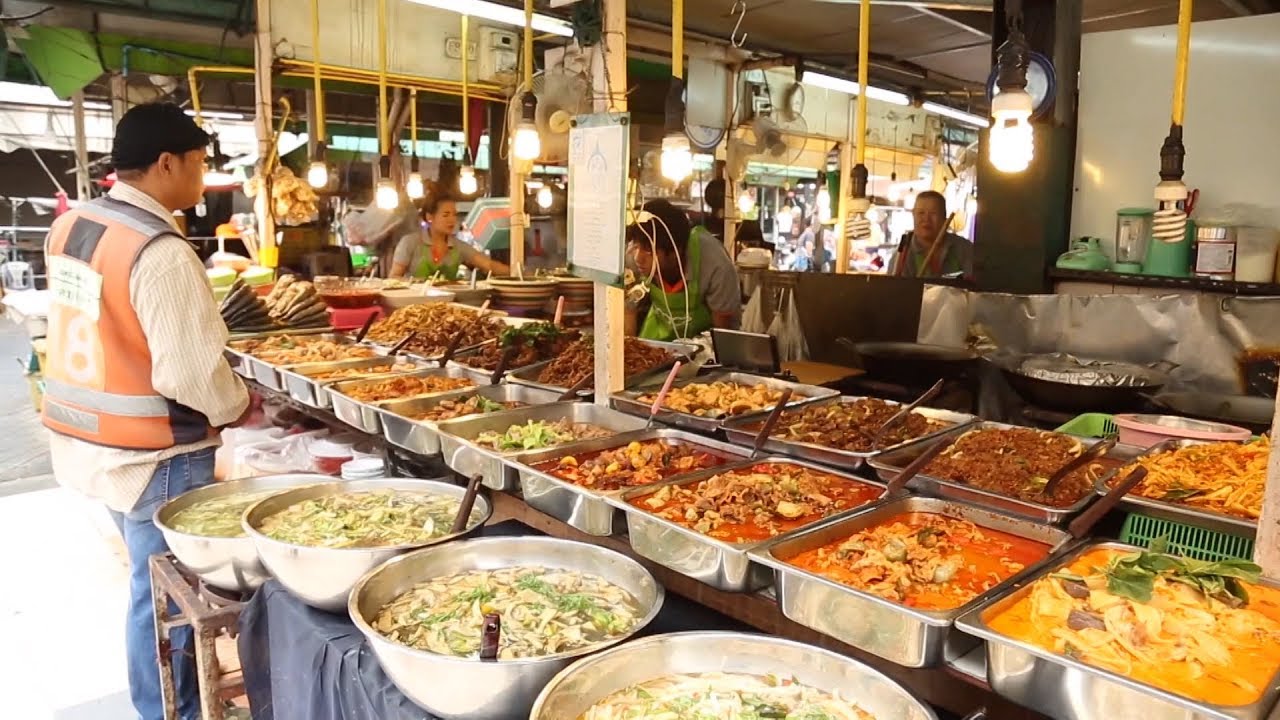 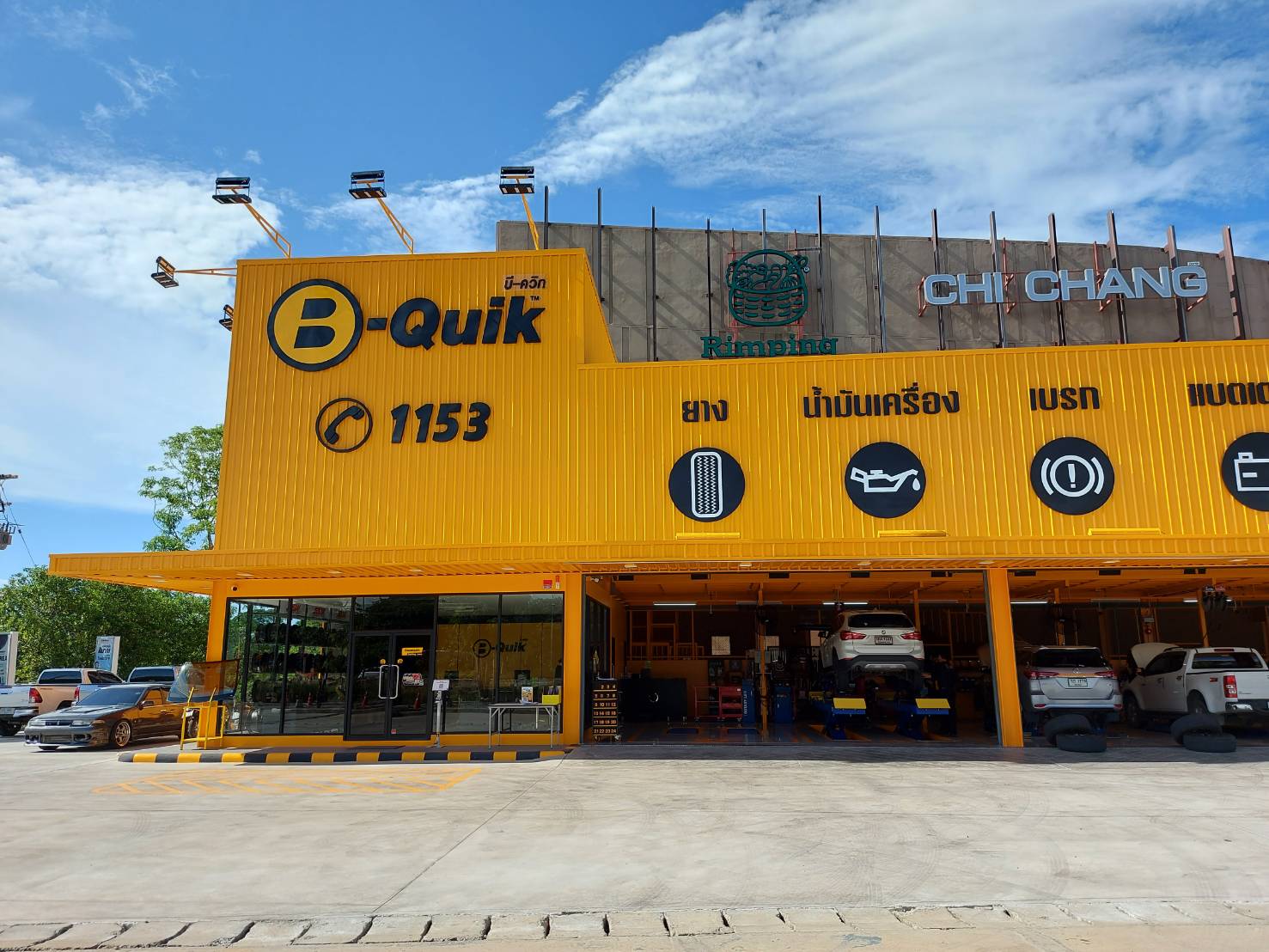 ไปร้านข้าวเพื่อกินข้าว ซื้ออาหาร
ไปร้านยางเพื่อปะยางเปลี่ยนยาง
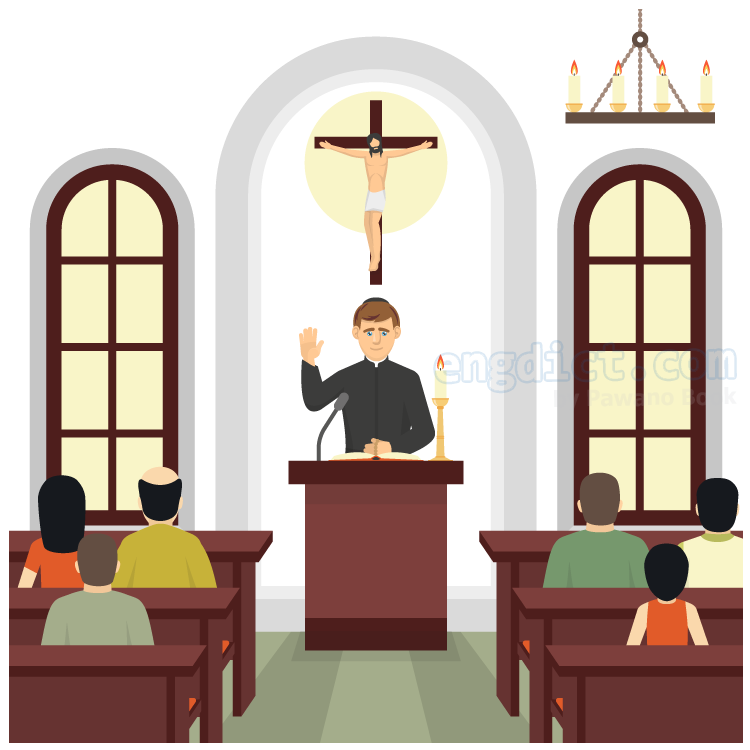 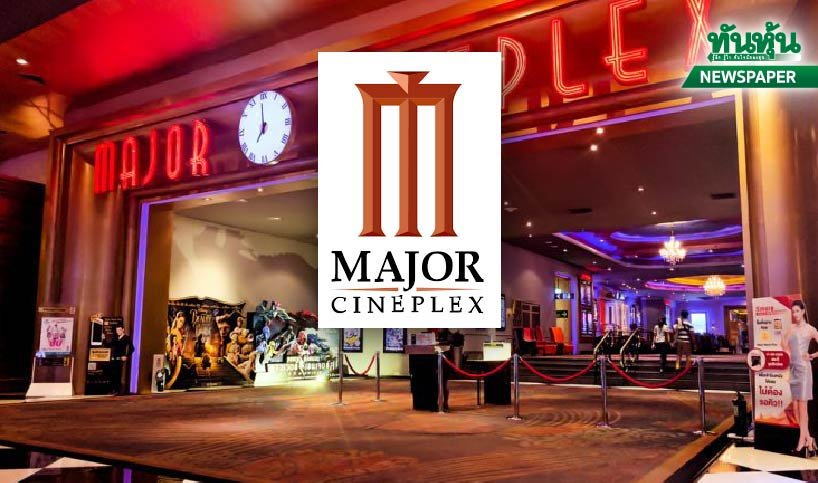 ไปเมเจอร์ เพื่อดูภาพยนต์
ไปคริสตจักรเพื่อ....................
กิจการของอัครทูต
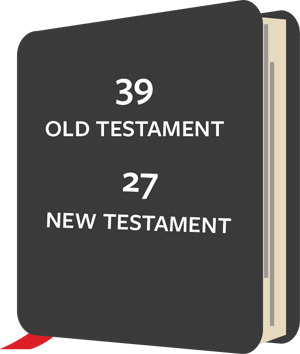 พันธสัญญาเดิม
หมวดประวัติศาสตร์ แรกของพันธสัญญาเดิม ปฐมกาล – เอสเธอร์ 17 เล่ม
หมวดบทกลอน ตั้งแต่พระคัมภีร์โยบ- ปัญญาจารย์  5 เล่ม หมวดผู้เผยพระวจนะ จากอิสยาห์ – มาลาคี รวม 17 เล่มพันธสัญญาใหม่
หมวดพระกิตติคุณของพระเยซูคริสต์ 4 เล่ม ตั้งแต่มัทธิว – ยอห์น เป็นเรื่องราวและราชกิจของพระเยซูคริสต์
หมวดประวัติศาสตร์ของคริสตจักร 1 เล่ม คือ พระธรรมกิจการ
หมวดจดหมายฝากเปาโล ประกอบด้วยหนังสือ 13 เล่ม : โรม, 1-2 โครินธิ์, กาลาเทีย, เอเฟซัส, ฟิลิปปี, โคโลสี, 1-2 เธสะโลนิกา, 1-2 ทิโมธี, ทิตัส, ฟิเลโมน
หมวดจดหมายฝากทั่วไป ประกอบด้วยหนังสือ 8 เล่ม : ฮีบรู, ยากอบ,1-2 เปโตร,1-3 ยอห์น, ยูดา
หมวดอนาคต 1 เล่ม คือ พระธรรมวิวรณ์
มี 66 เล่ม
พระคัมภีร์ที่เก่าแก่กว่า 3,500 ปี 
เล่มที่มีอายุน้อยที่สุด มีอายุถึง 1,800 ปี เป็นอย่างต่ำ และสำเนาต้นฉบับบางฉบับก็ยังอยู่จนถึงทุกวันนี้ สามารถพิสูจน์ได้ทางวิทยาศาสตร์
บุคลิคของเราแต่ละคนต่างกัน
จึงเหมาะกับการรับใช้ในมิติที่แตกต่างกัน
กิจการของอัครทูต 
(อังกฤษ: Acts of the Apostles)
เชื่อได้ว่าผู้เขียนน่าจะเป็น หมอลูกา
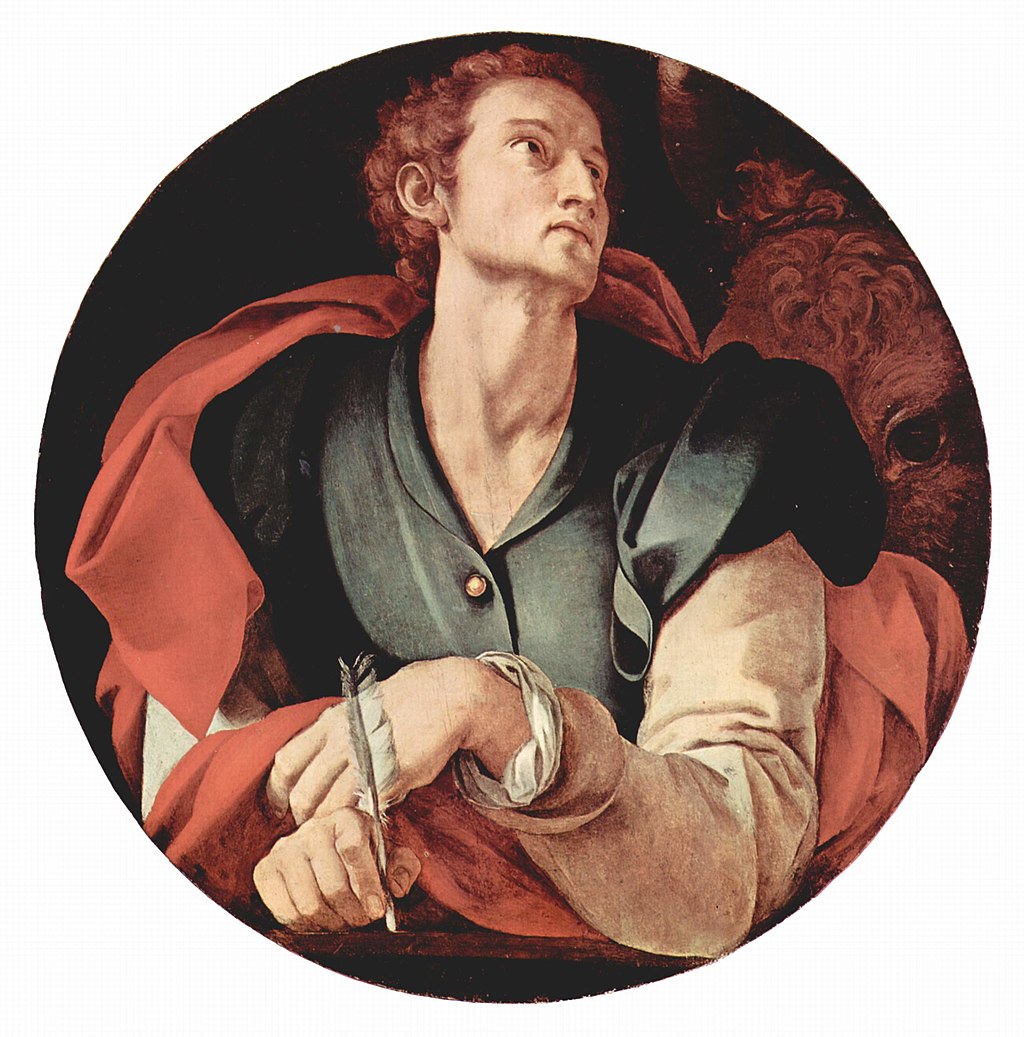 ลูกาเป็นชาวซีเรียเชื้อสายกรีก อาศัยอยู่ที่เมือง อันทิโอก (ประเทศตุรกี) ท่านเป็นแพทย์และศัลยแพทย์ เสียชีวิตประมาณปี ค.ศ. 84
ลูกาเขียนหนังสือ กิจการของอัครทูต ถึงท่าน เธโอฟิลัส เล่าเรื่องการเติบโตและการประกาศข่าวประเสริฐ โดยเริ่มในกรุงเยรูซาเล็ม ในเมืองต่างๆ และสิ้นสุดที่กรุงโรม
กจ. 2:41-42 41 คน​ทั้ง​หลาย​ที่​รับ​คำ​ของ​เปโตร​ก็​รับ​บัพติศมา ใน​วัน​นั้น​มี​คน​เข้า​เป็น​สาวก​ประมาณ​สาม​พัน​คน​ 42 เขา​ทั้ง​หลาย​ได้​ขะมักเขม้น​ฟัง​คำ​สอน​ของ​จำพวก​อัครทูต​และ​ร่วม​สามัคคี​ธรรม ทั้ง​ขะมักเขม้น​ใน​การ​หัก​ขนม​ปัง​และ​การ​อธิษฐาน​
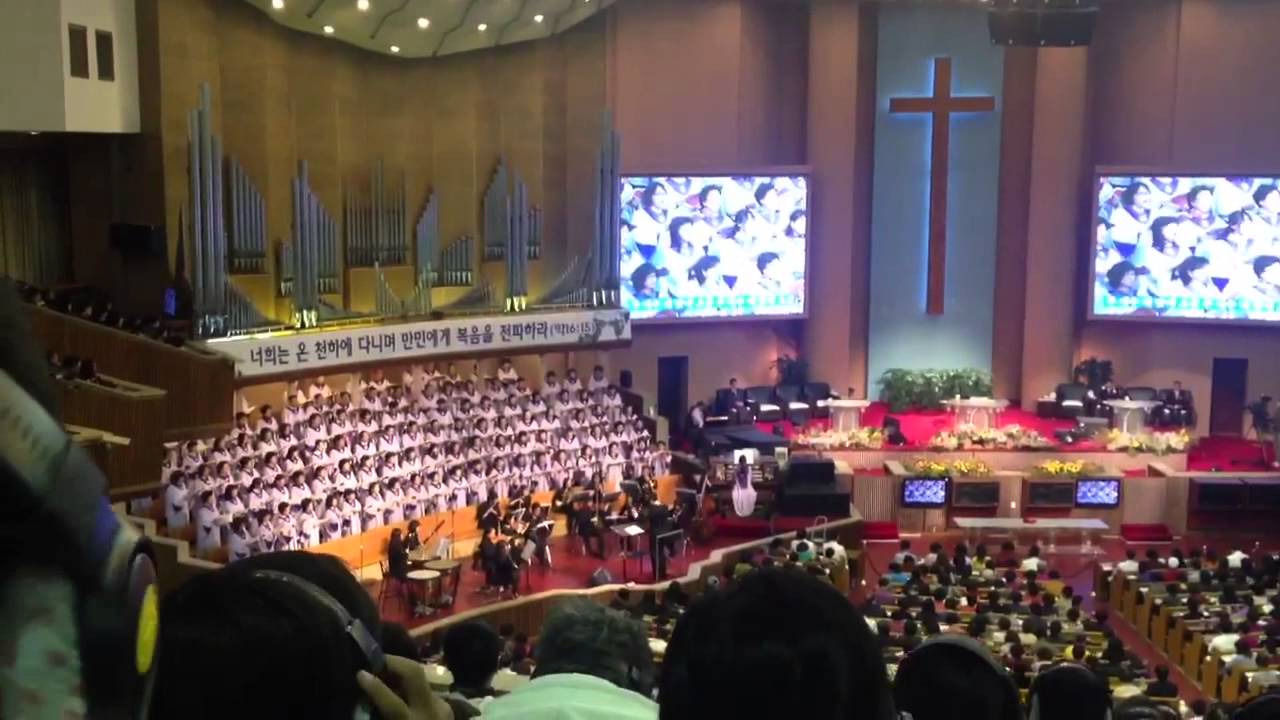 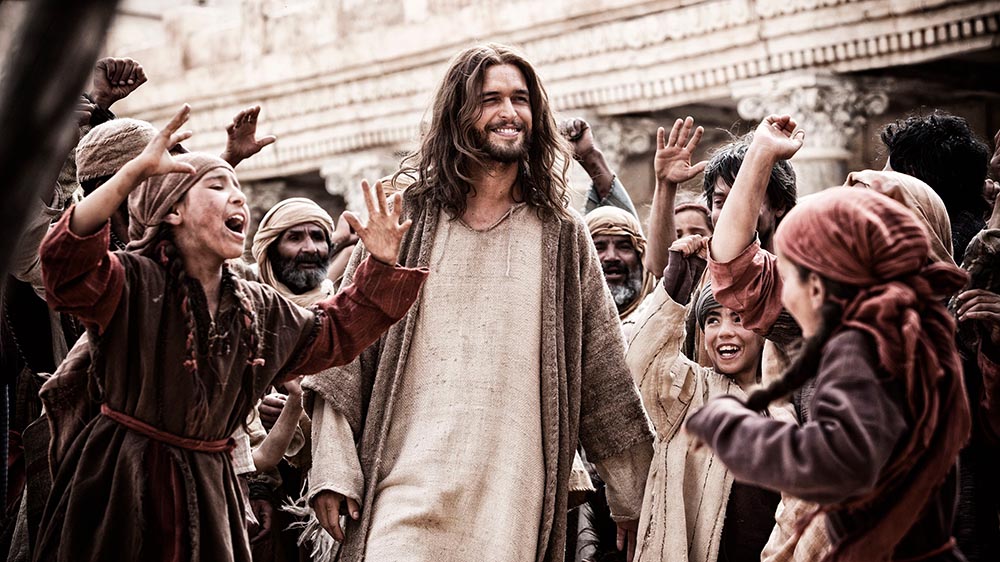 ในชั่วชีวิตนี้.....เราอยากจะเห็นคนมาเชื่อวางใจในองค์พระเยซูคริสต์... ได้รับความรอด... ไปสวรรค์... มากมายแค่ไหนดี
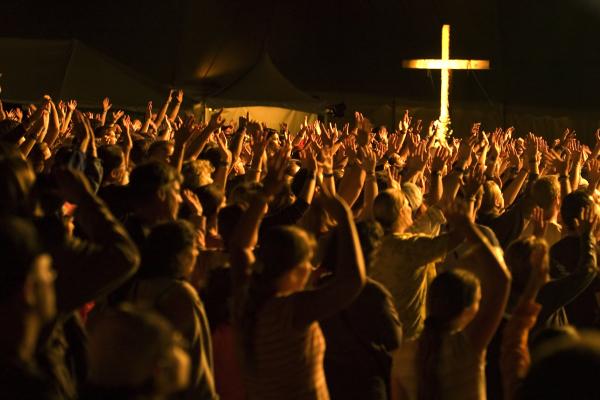 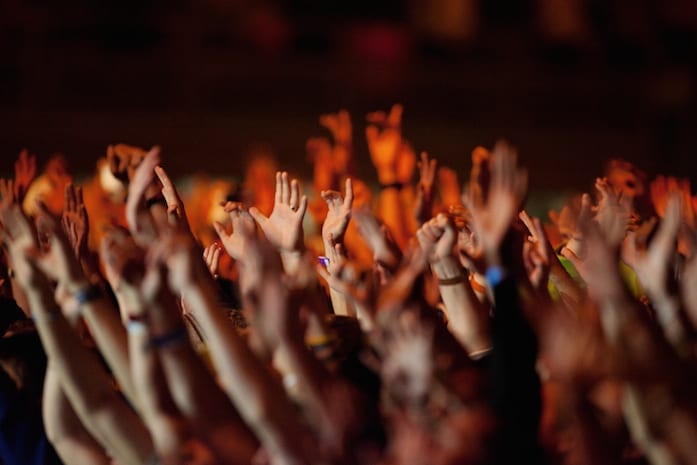 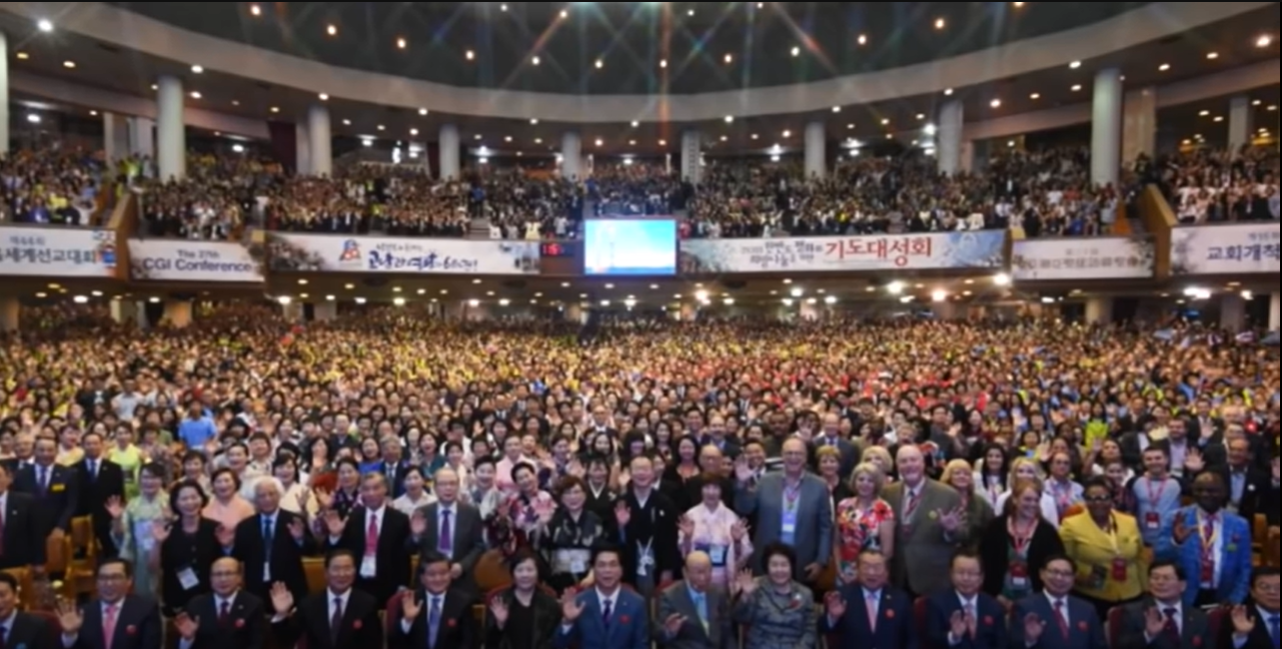 Yeouido Full Gospel Church in Seoul, South Korea.
800,000 people.
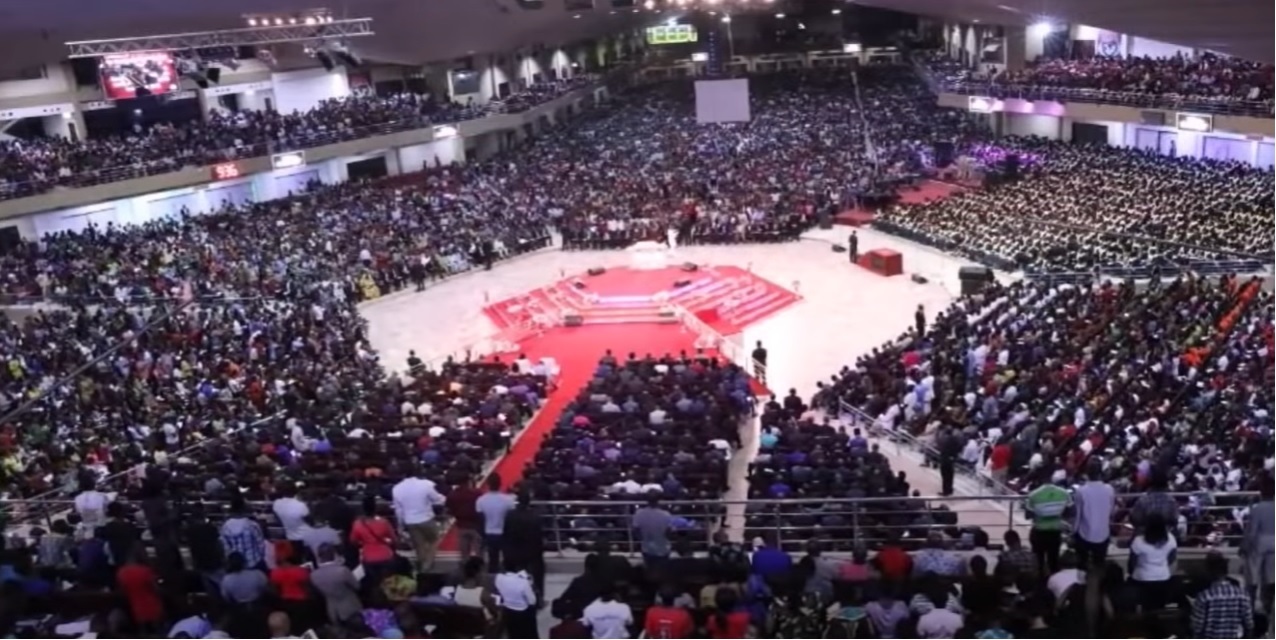 The living faith church, Nigeria.
250,000 people.
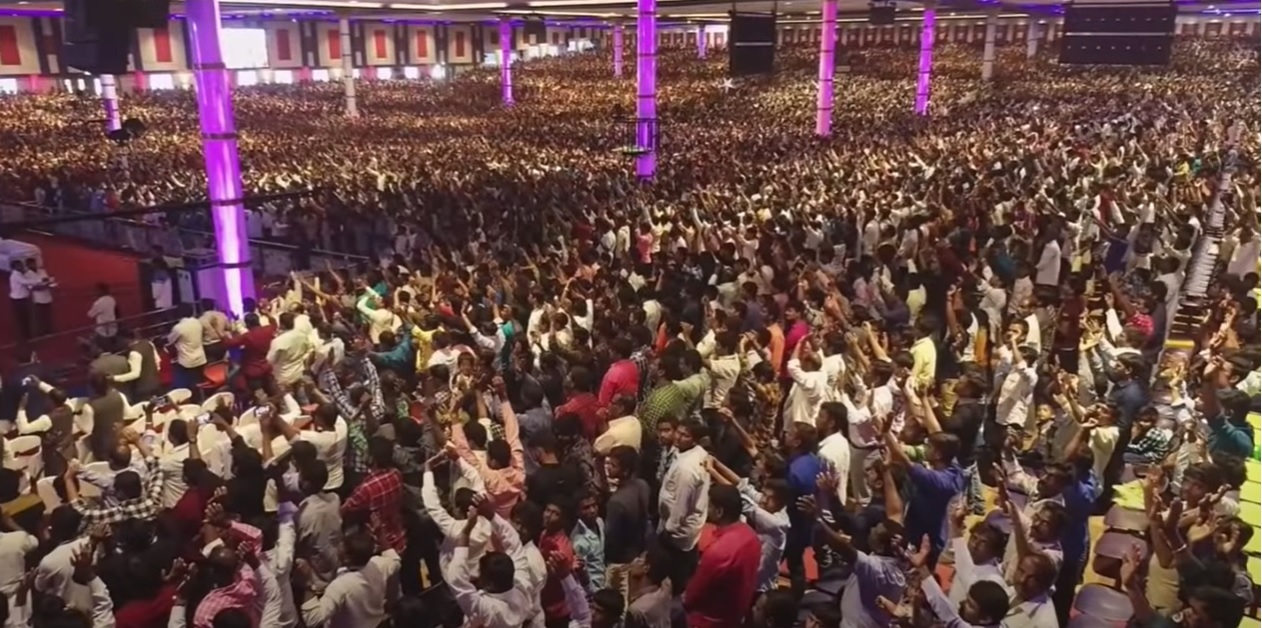 Calvary Temple in Hyderabad, India.
225,000 people.
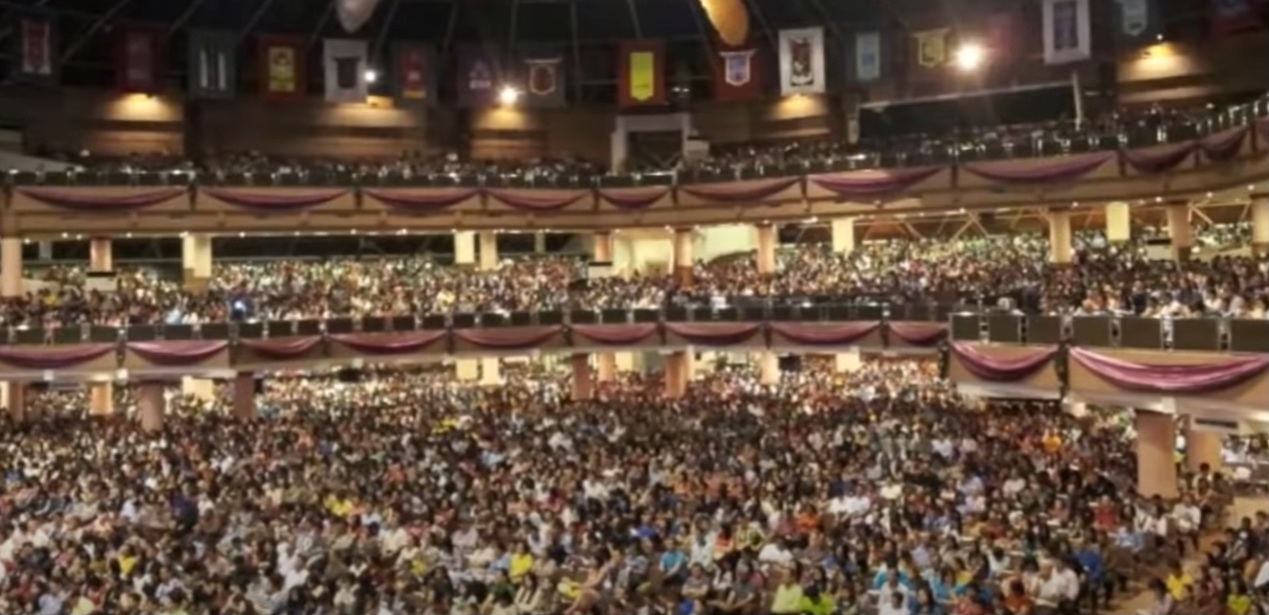 Bethany Church of God , Surabaya, East Java, Indonesia. 
140,000 people.
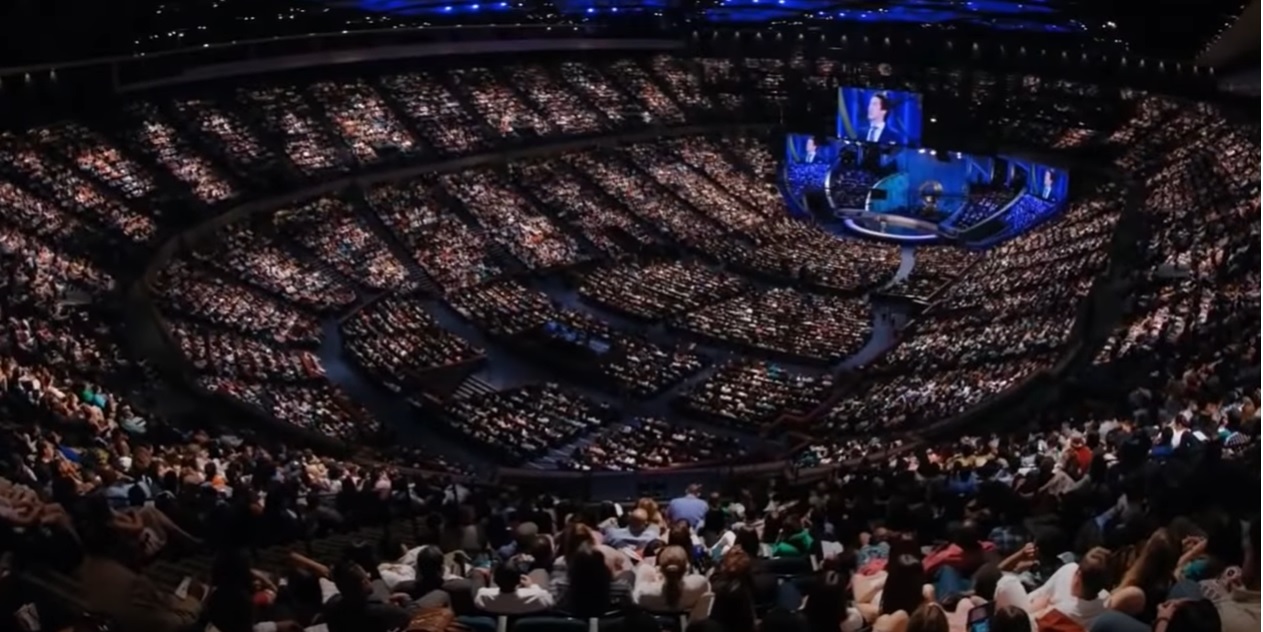 Lakewood Church in Houston, Texas. USA.
53,000 people/week.
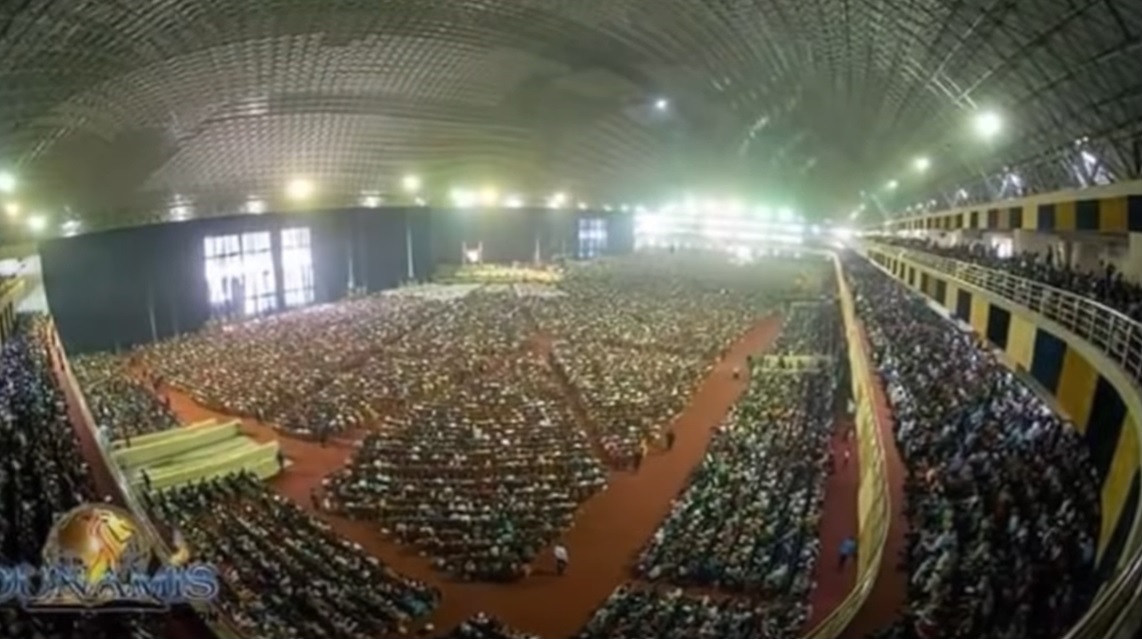 Dunamis International Gospel Centre (DIGC), in Abuja, Nigeria.
100,000 people/week.
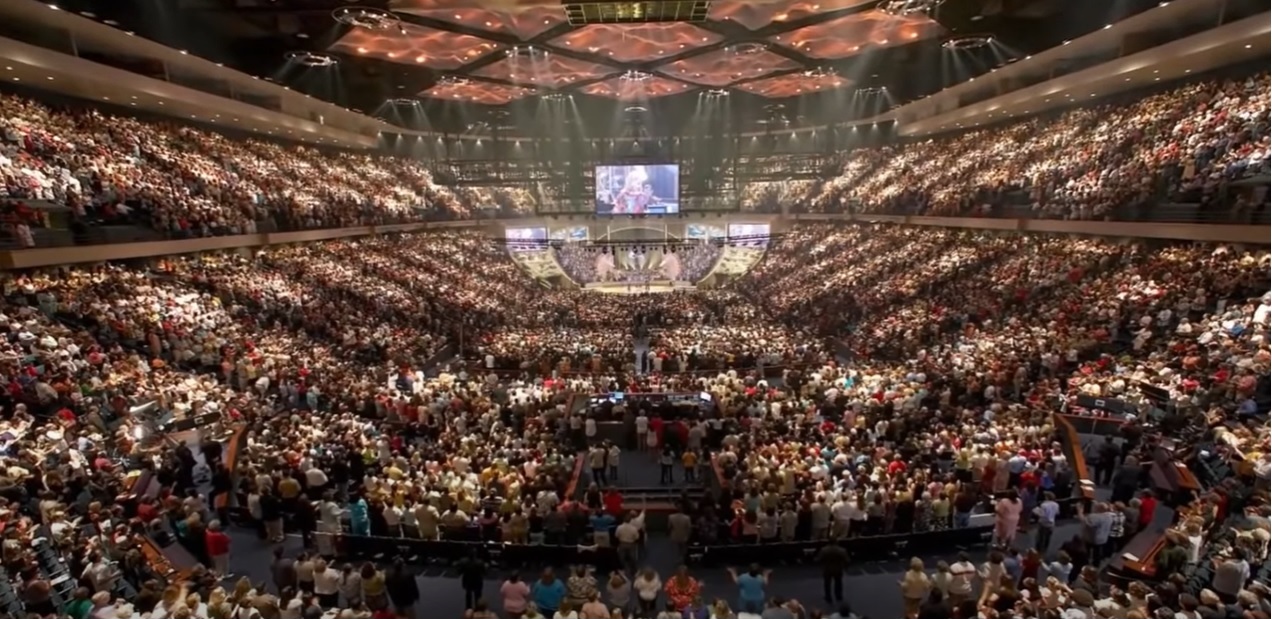 The God is Love Pentecostal Church (IPDA) is a Pentecostal Christian denomination in Brazil.
60,000 people/week.
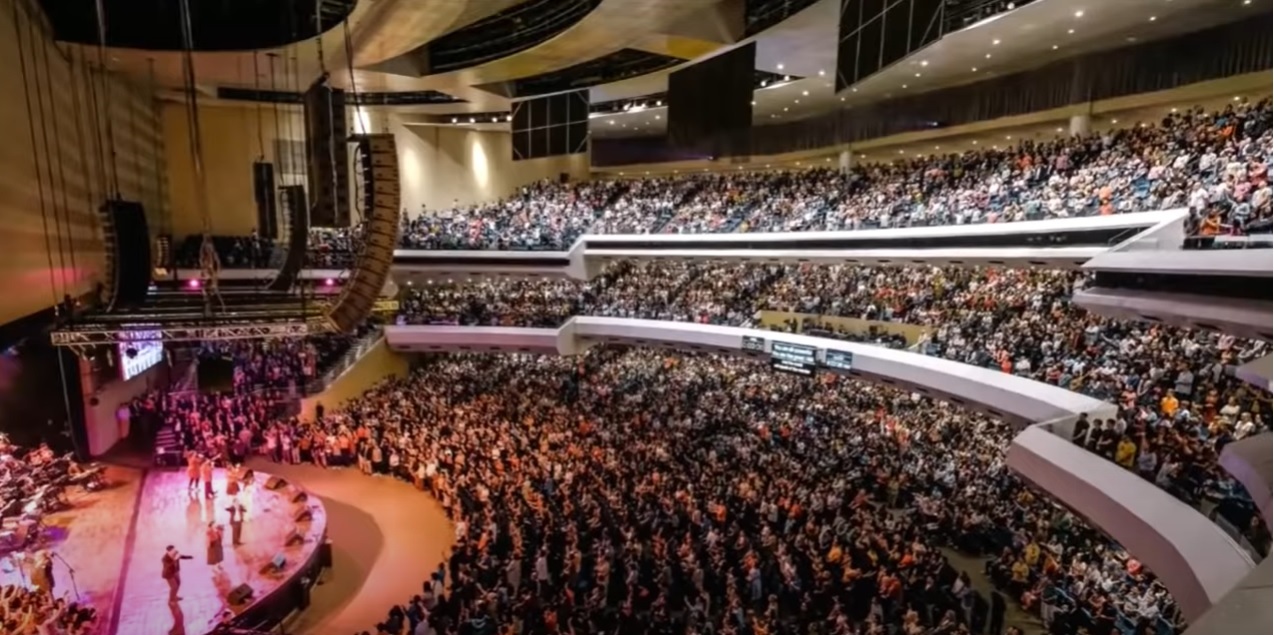 Christ's Commission Fellowship (CCF) in the Malila City,  
  Philippines.
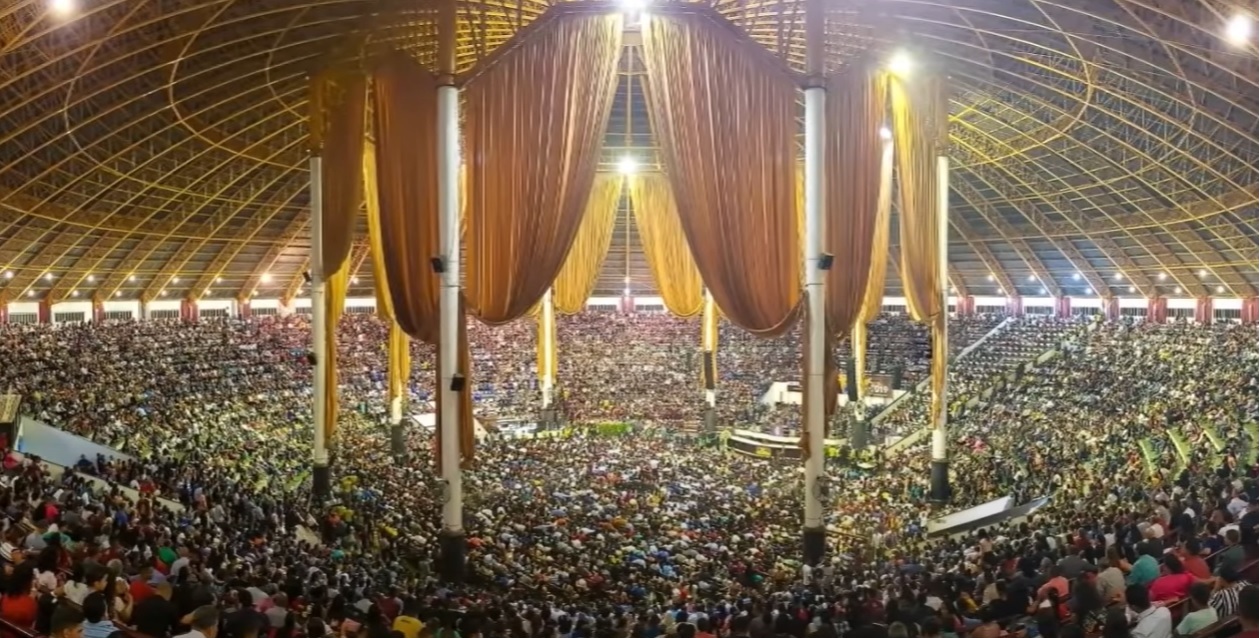 Igreja Evangelica Assembleia de Deus do Brasil., Recife, Brazil.
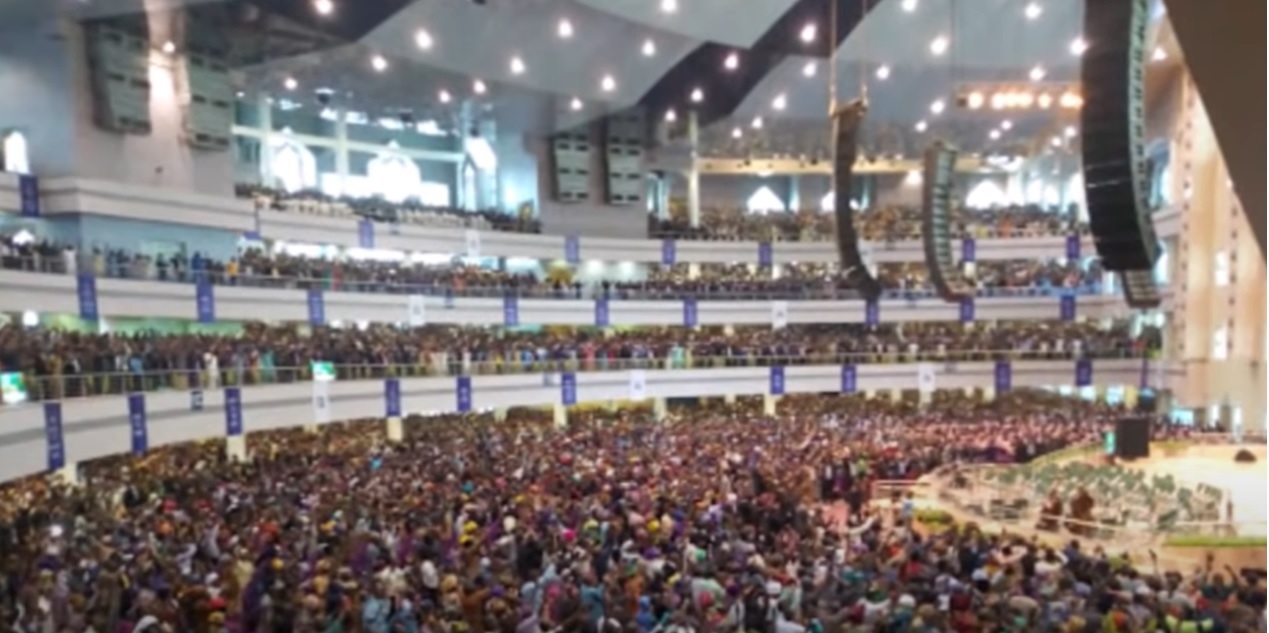 Deeper Life Bible Church, Lagos State, Nigeria.
ในชั่วชีวิตนี้.....เราอยากจะเห็นคนมาเชื่อวางใจในองค์พระเยซูคริสต์... ได้รับความรอด... ไปสวรรค์... มากมายแค่ไหนดี
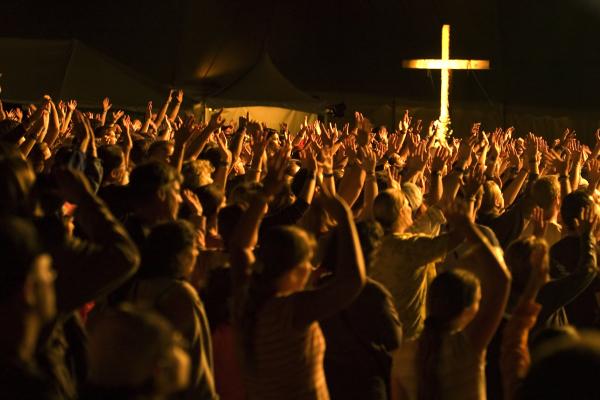 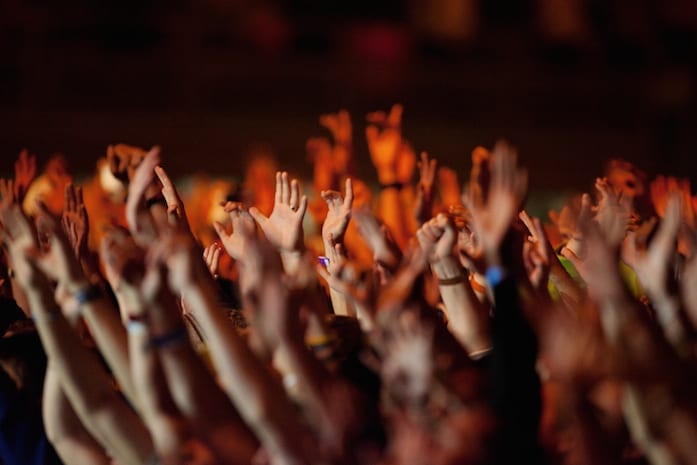 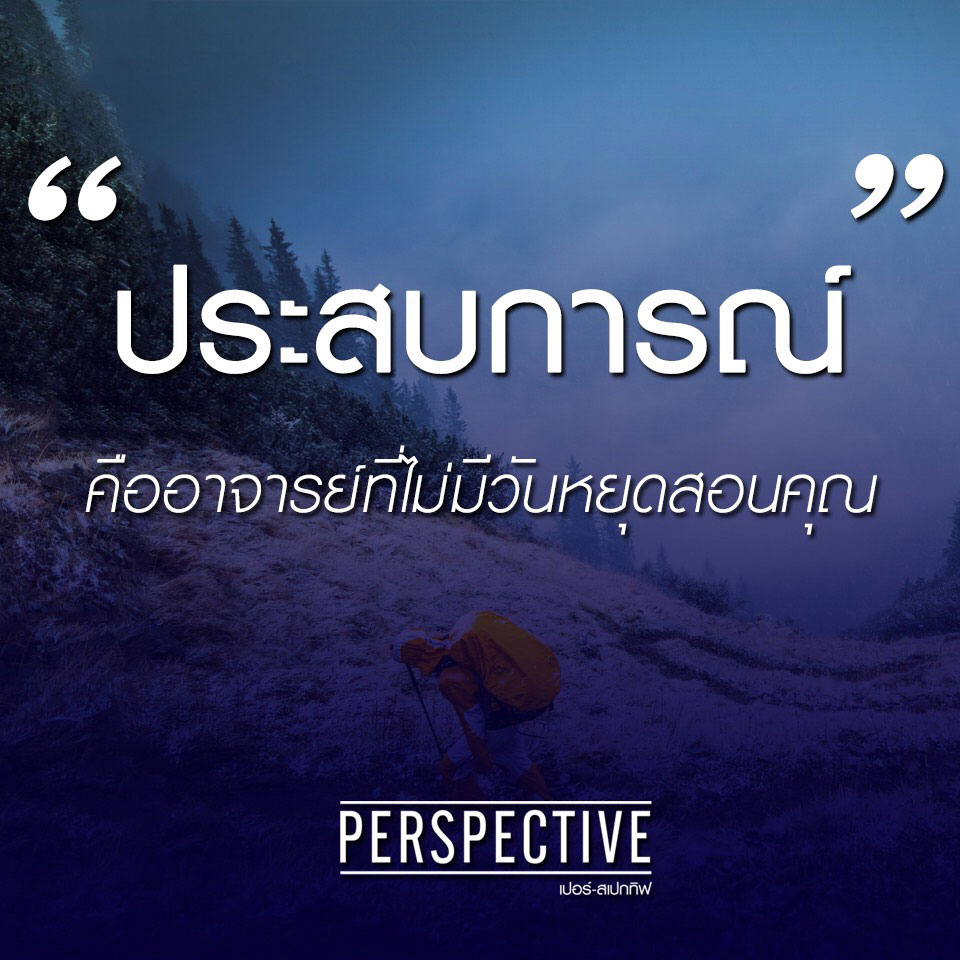 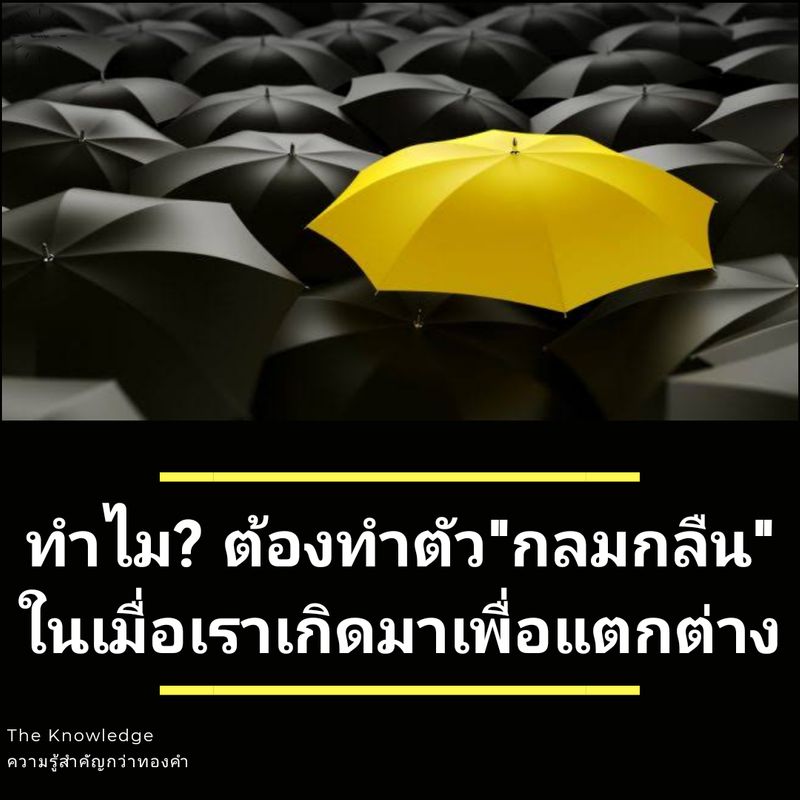 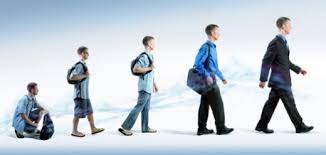 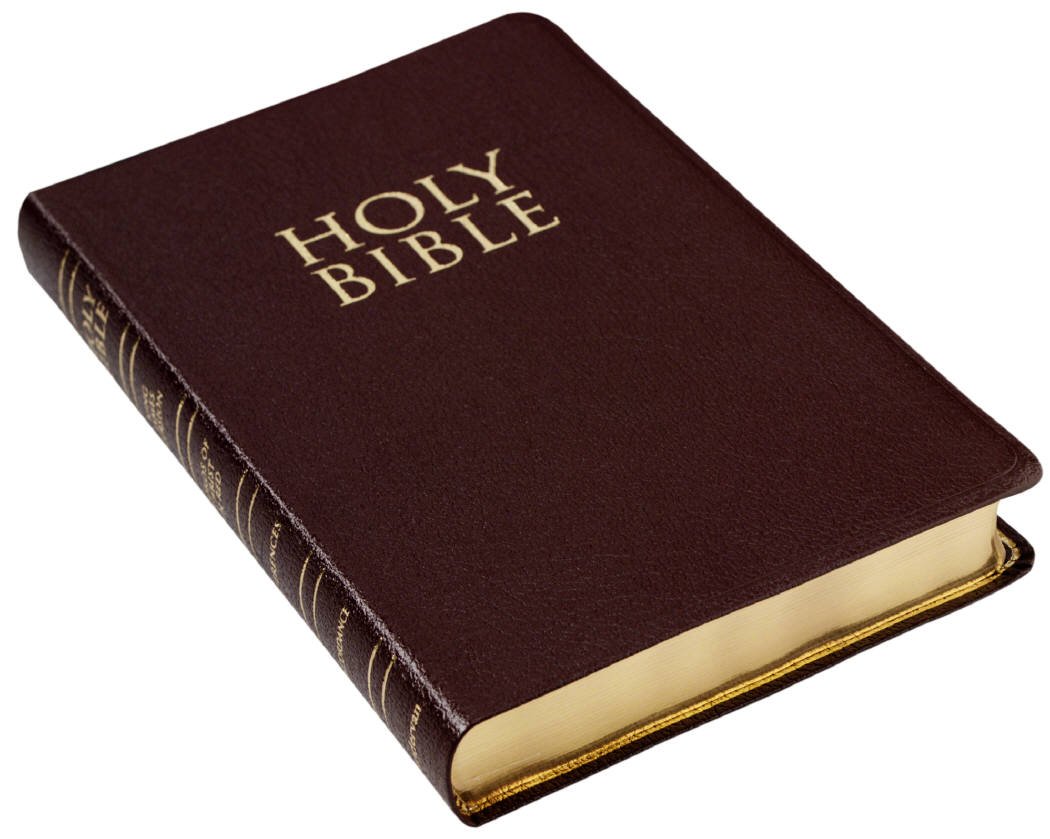 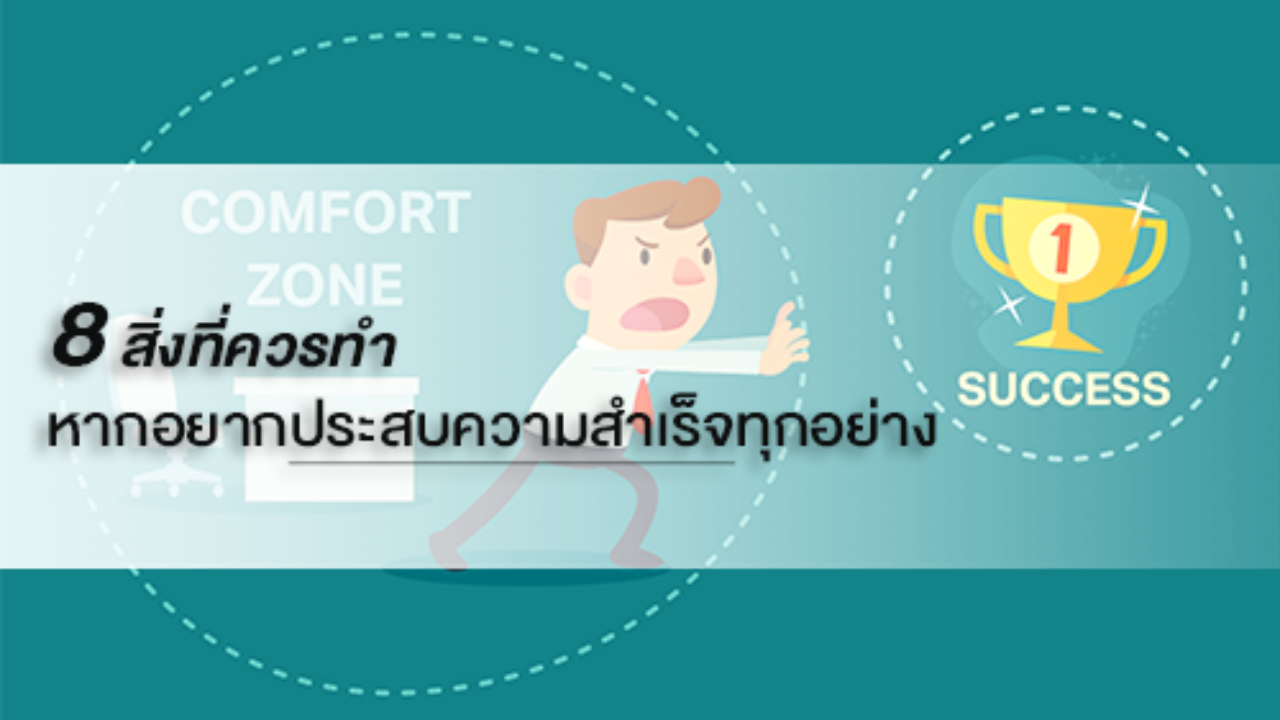 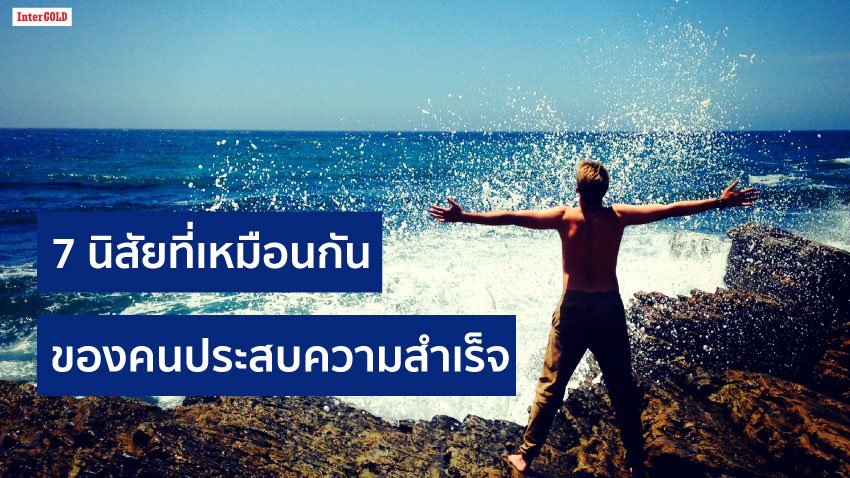 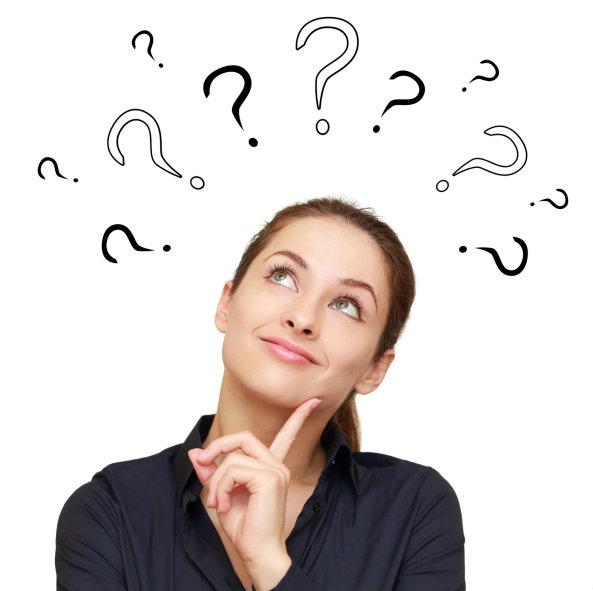 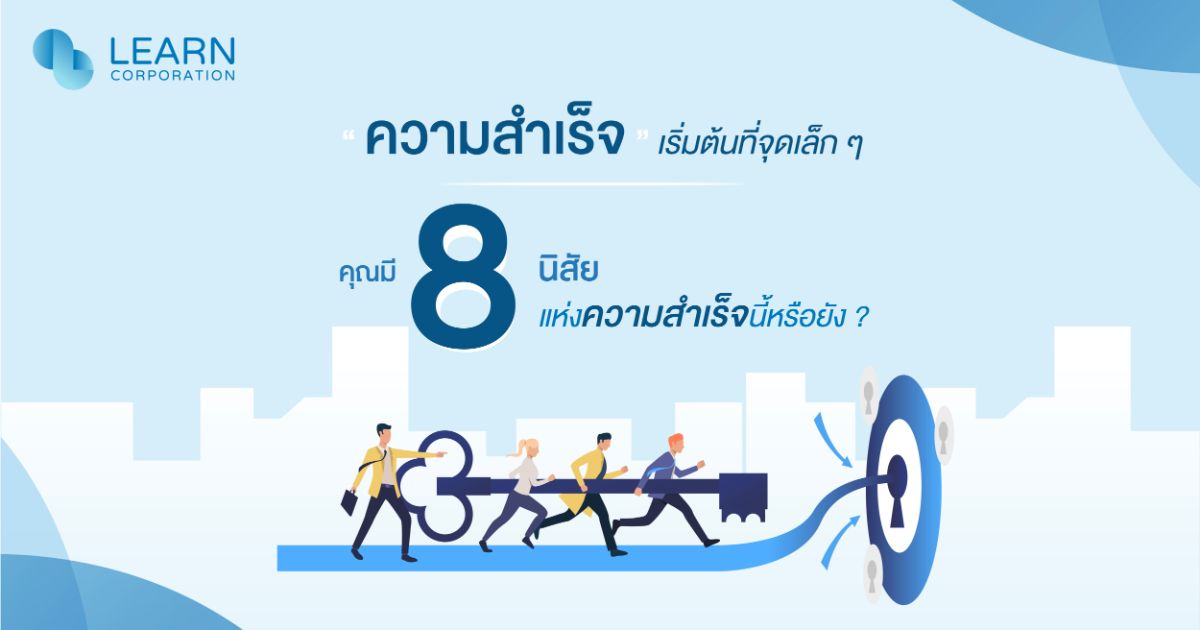 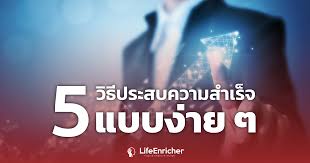 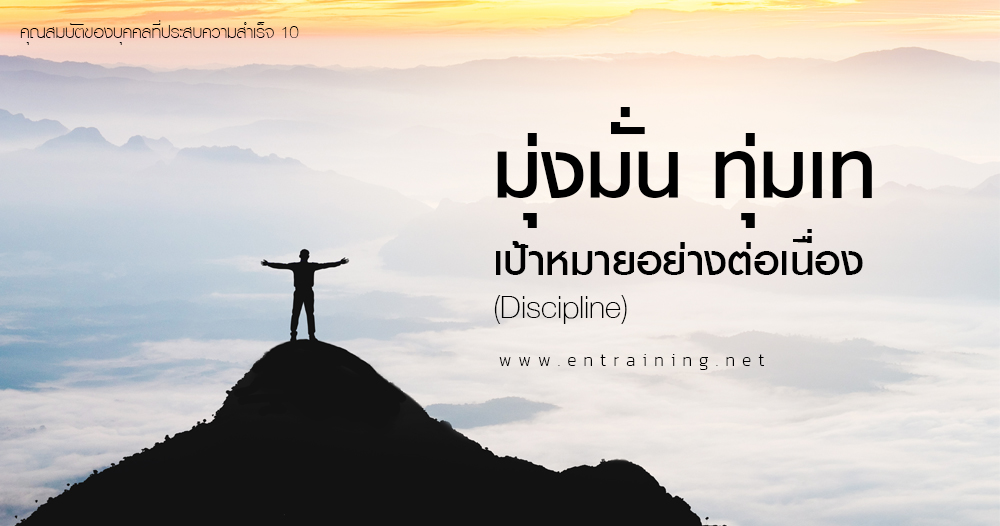 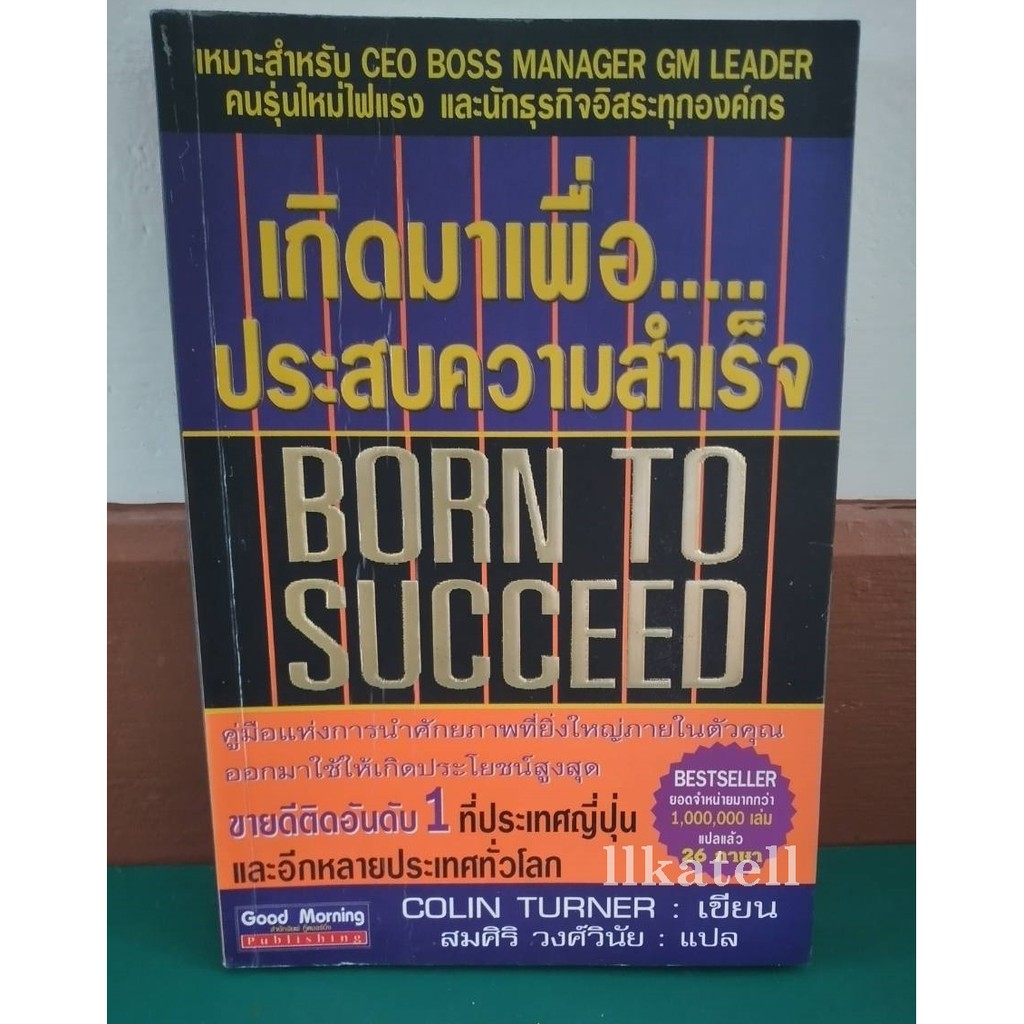 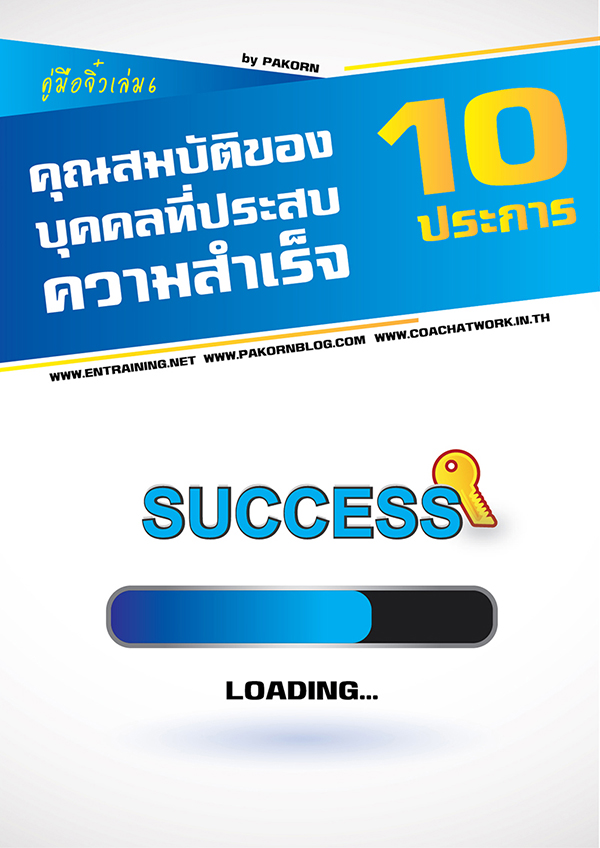 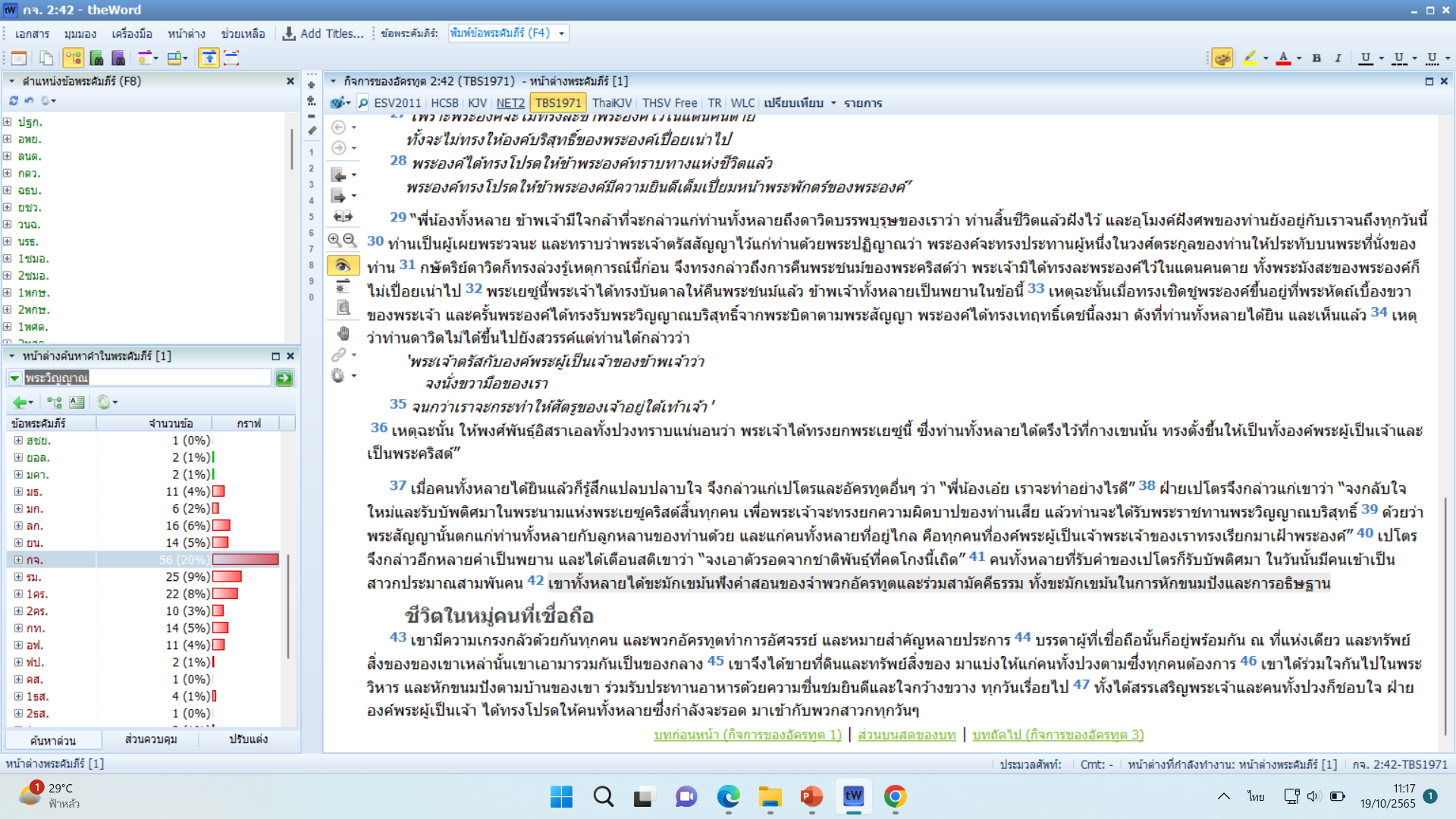 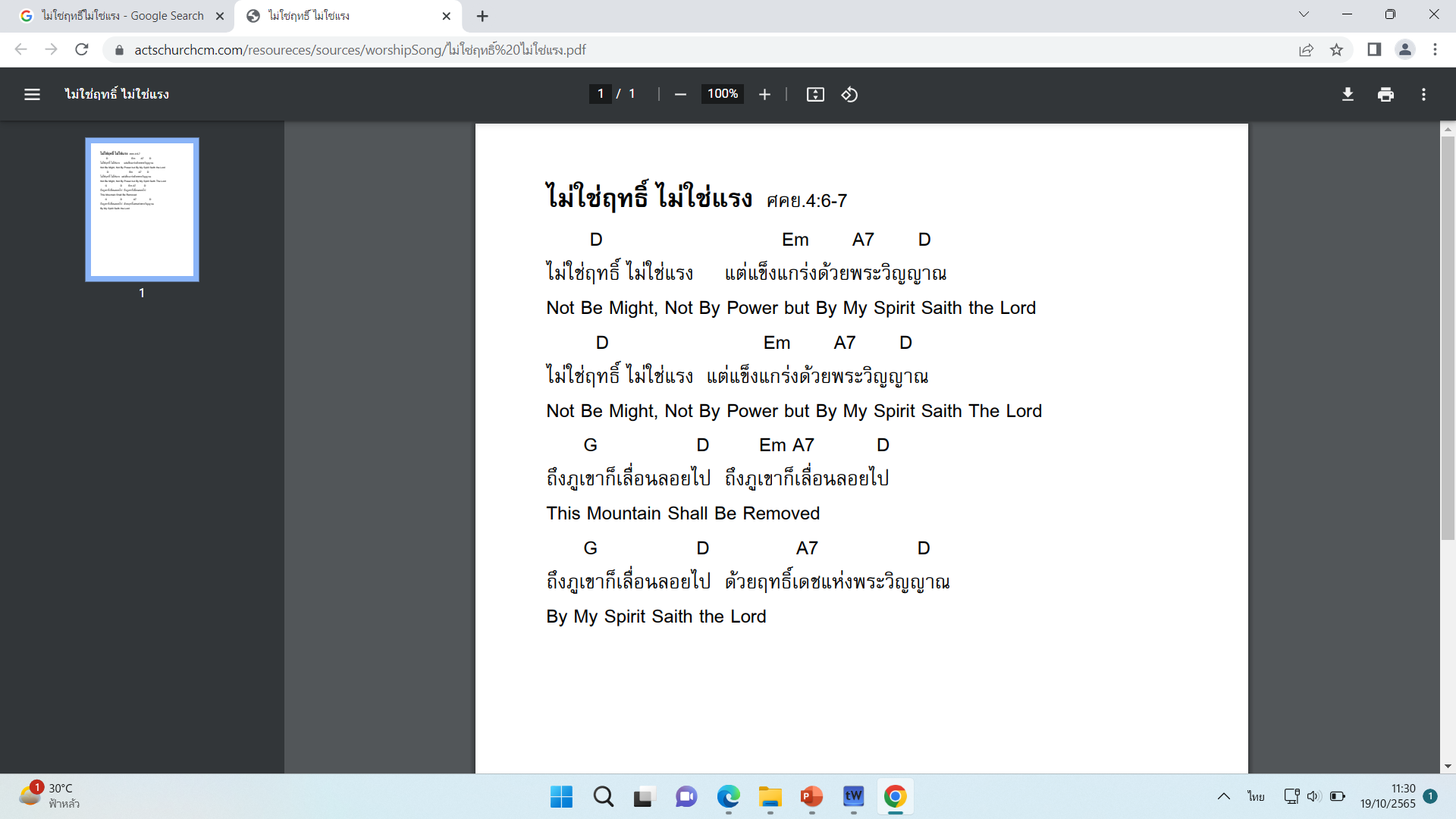 กิจการของอัครทูต = กิจการของพระวิญญาณบริสุทธิ์
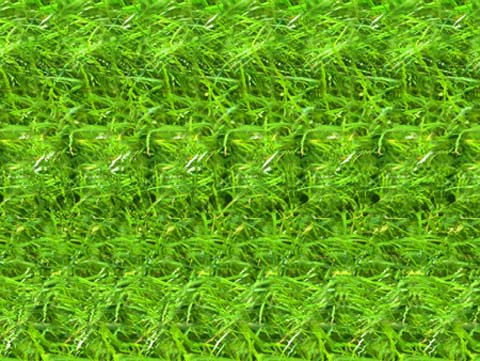 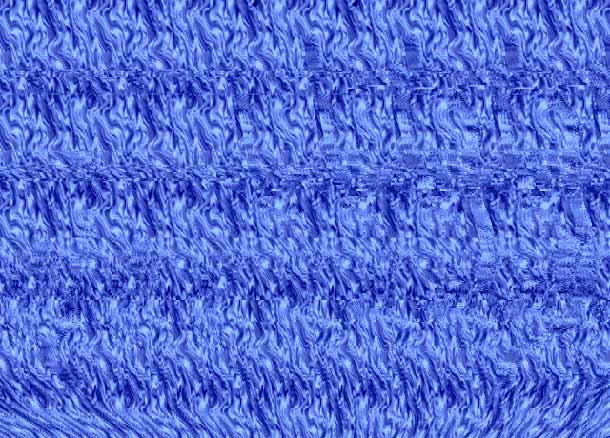 ลักษณะของคริสตจักร (คน)      ที่เดินตามแนวทาง 
กิจการของอัครทูต = กิจการของพระวิญญาณบริสุทธิ์
อยู่​เหนือ
อยู่​ใน (จุ่ม)
อยู่เติม (ประกอบ)
อยู่​ด้วย
จะสอน
 จะเตือน
 จะห้าม
 จะช่วย
 จะเห็น
 จะให้
 จะชุบจากตาย
 จะสำเร็จ
มธ 12:31 ......ความ​ผิด​บาป​และ​คำ​หมิ่น​ประมาท​ทุก​อย่าง​จะ​โปรด​ยก​ให้​มนุษย์​ได้ เว้น​แต่​คำ​หมิ่น​ประมาท​พระ​วิญญาณ​บริสุทธิ์​จะ​ทรง​โปรด​ยก​ให้​มนุษย์​ไม่ได้​ 32 ผู้ใด​จะ​กล่าว​ร้าย​บุตร​มนุษย์ จะ​โปรด​ยก​ให้​ผู้​นั้น​ได้ แต่​ผู้ใด​จะ​กล่าว​ร้าย​พระ​วิญญาณ​บริสุทธิ์ จะ​ทรง​โปรด​ยก​ให้​ผู้​นั้น​ไม่ได้ ทั้ง​ยุค​นี้​ยุค​หน้า
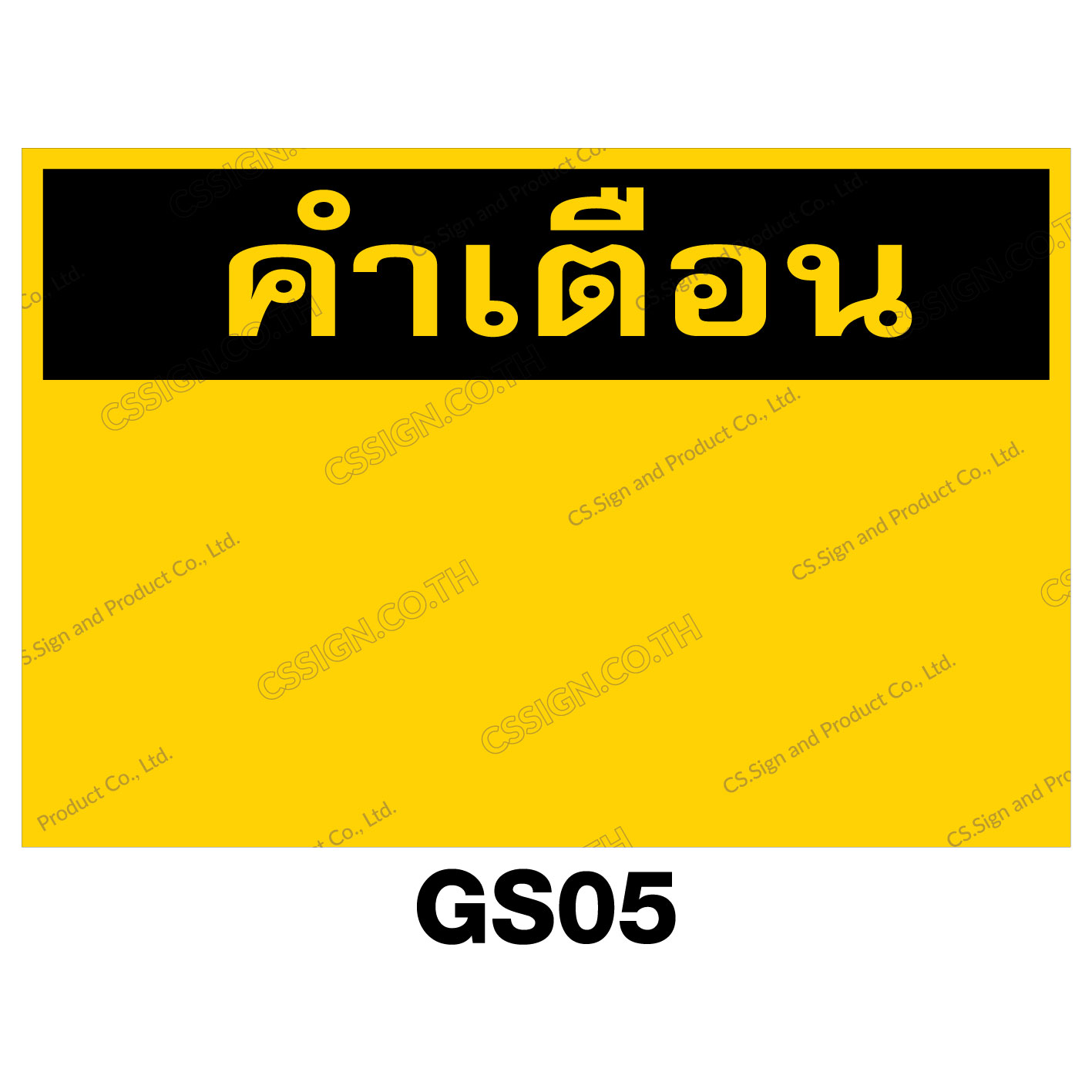 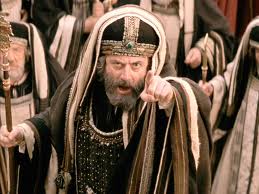 อยู่​เหนือ 
= ​ฤทธิ์​เดช
กจ. 1:8 แต่​ท่าน​ทั้ง​หลาย​จะ​ได้รับ​พระ​ราชทาน​ฤทธิ์​เดช เมื่อ​พระ​วิญญาณ​บริสุทธิ์​จะ​เสด็จ​มา​เหนือ​ท่าน และ​ท่าน​ทั้ง​หลาย​จะ​เป็น​พยาน​ฝ่าย​เรา​ใน​กรุง​เยรูซาเล็ม ทั่ว​แคว้น​ยูเดีย แคว้น​สะมาเรีย และ​จนถึง​ที่สุด​ปลาย​แผ่นดิน​โลก”
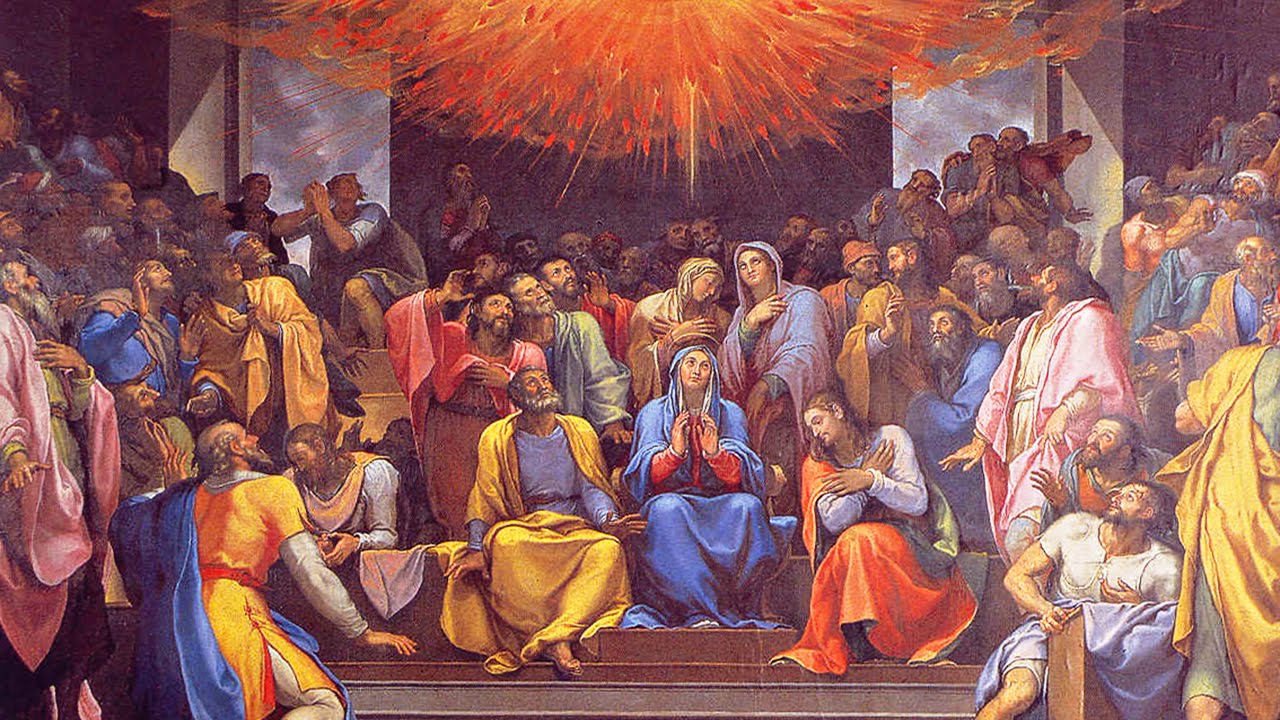 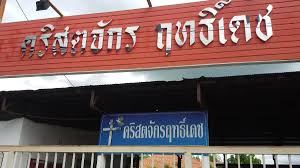 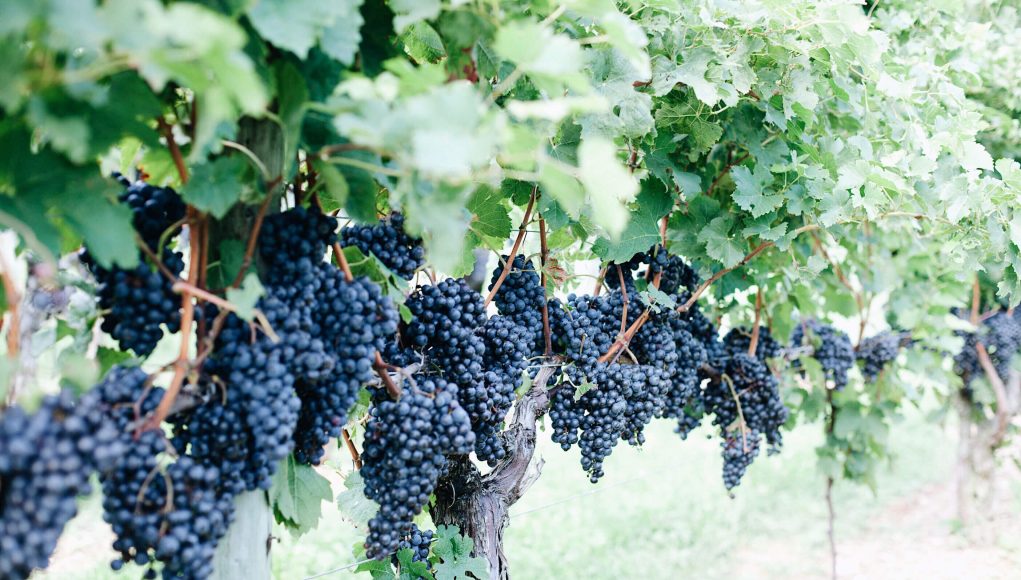 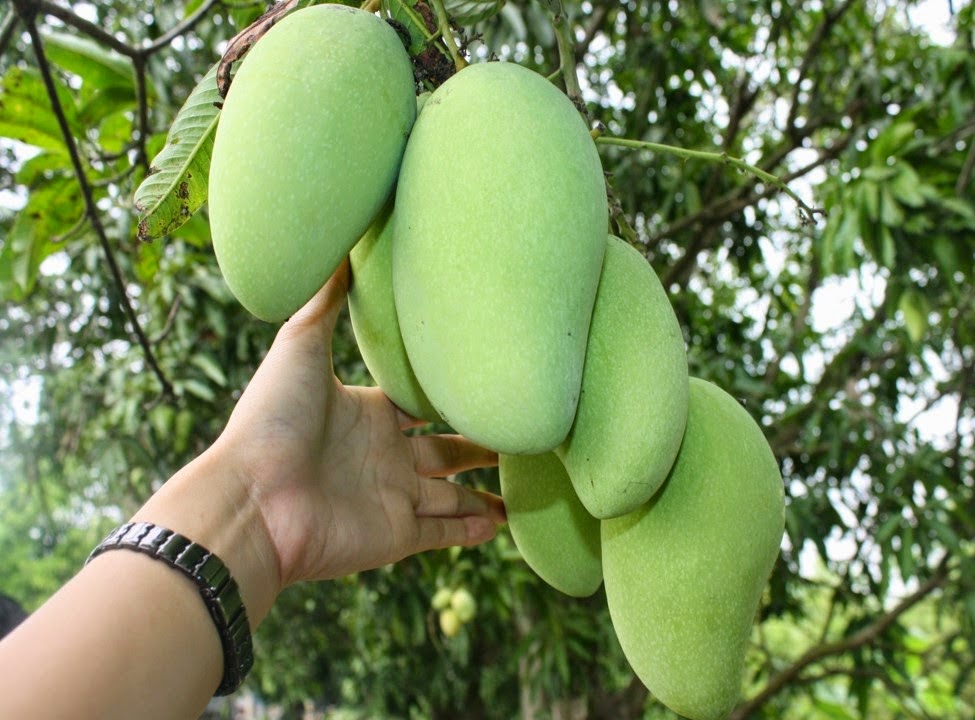 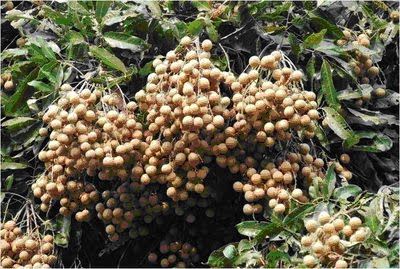 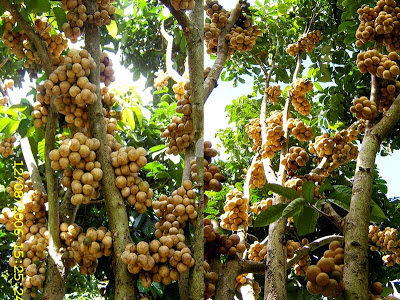 ​ฤทธิ์​เดช
เกิดผลมาก
กระหายหิวขึ้น
สามัคคีธรรมร่วมมือร่วมกัน
ถ่อมใจ
ความเชื่อ
เปลี่ยนมากขึ้น
ความรัก
สติปัญญา
Isaiah 44 3 เพราะ​เรา​จะ​เท​น้ำ​ลง​บน​แผ่นดิน​ที่​กระหายและ​ลำ​ธาร​ลง​บน​ดิน​แห้ง
เรา​จะ​เท​วิญญาณ​ของ​เรา​เหนือ​เชื้อ​สาย​ของ​เจ้าและ​พร​ของ​เรา​เหนือ​ลูกหลาน​ของ​เจ้า
ยอม
น้ำหนึ่งใจเดียว
รู้จักมากขึ้น
อยู่​ใน (จุ่ม) 
= ชำระและเผา
กจ. 1:4 เมื่อ​พระ​องค์​ได้​ทรง​พำนัก​อยู่​กับ​อัครทูต จึง​กำชับ​เขา​มิ​ให้​ออกไป​จาก​กรุง​เยรูซาเล็ม แต่​ให้​คอย​รับ​ตาม​พระ​สัญญา​ของ​พระ​บิดา คือ​พระ​องค์​ตรัส​ว่า “ตาม​ที่​ท่าน​ทั้ง​หลาย​ได้​ยิน​จาก​เรา​นั่น​แหละ​ 5 เพราะ​ว่า​ยอห์น​ให้​รับ​บัพติศมา​ด้วย​น้ำ แต่​ไม่​ช้า​ไม่​นาน​ท่าน​จะ​รับ​บัพติศมา​ด้วย​พระ​วิญญาณ​บริสุทธิ์”
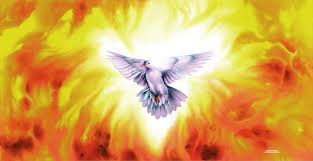 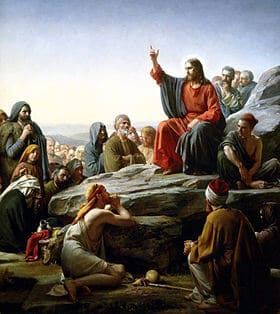 มธ. 3:11 เรา​ให้​เจ้า​ทั้ง​หลาย​รับ​บัพติศมา​ด้วย​น้ำ แสดง​ว่า​กลับ​ใจ​ใหม่​ก็​จริง แต่​พระ​องค์​ผู้​จะ​มา​ภายหลัง​เรา ทรง​มี​อิทธิฤทธิ์​ยิ่ง​กว่า​เรา​อีก ซึ่ง​เรา​ไม่​คู่ควร​แม้​จะ​ถอด​ฉลอง​พระ​บาท​ของ​พระ​องค์ ​พระ​องค์​จะ​ทรง​ให้​เจ้า​ทั้ง​หลาย รับ​บัพติศมา​ด้วย​พระ​วิญญาณ​บริสุทธิ์​และ​ด้วย​ไฟ​ 12 ​พระ​หัตถ์​ของ​พระ​องค์​ถือ​พลั่ว​พร้อม​แล้ว และ​จะ​ทรง​ชำระ​ลาน​ข้าว​ของ​พระ​องค์​ให้​ทั่ว ​พระ​องค์​จะ​ทรง​เ​ก็​บ​ข้าว​ของ​พระ​องค์​ไว้​ใน​ยุ้ง​ฉาง แต่​พระ​องค์​จะ​ทรง​เผา​แกลบ​ด้วย​ไฟ​ที่​ไม่​รู้​ดับ”
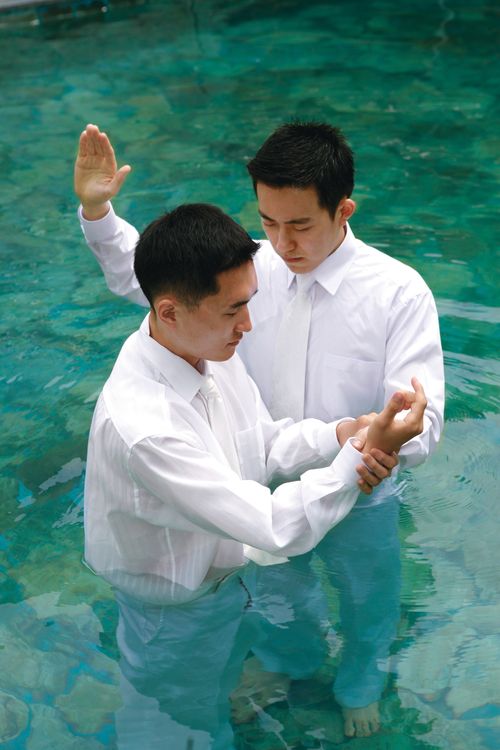 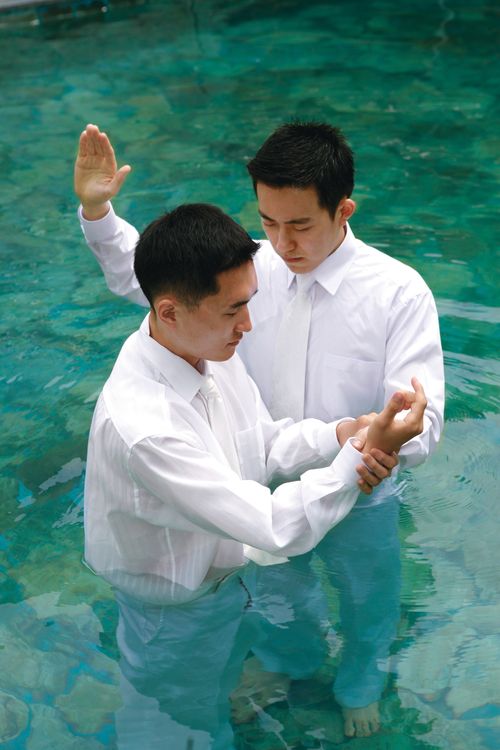 บัพติศมา = จุ่ม
จุ่มในน้ำ

จุ่มในการผูกพันตัวกับ คจ.

จุ่มในพระ​วิญญาณ​บริสุทธิ์

​จุ่ม​ใน​ไฟ
อยู่เติม (ประกอบ) 
= ปาก คำพูด สติปัญญาได้รับการเจิมเต็มล้น และกล้าหาญ
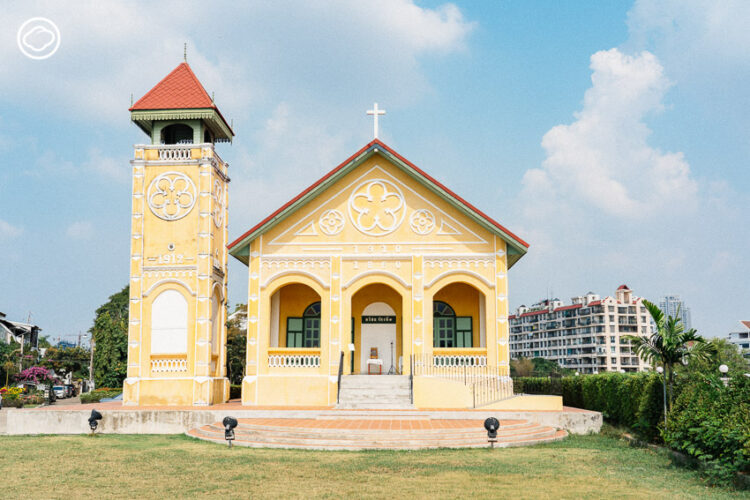 กจ. 2:4 เขา​เหล่า​นั้น​ก็​ประกอบด้วย​พระ​วิญญาณ​บริสุทธิ์ จึง​ตั้ง​ต้น​พูด​ภาษา​อื่นๆ ตาม​ที่​พระ​วิญญาณ​ทรง​โปรด​ให้​พูด
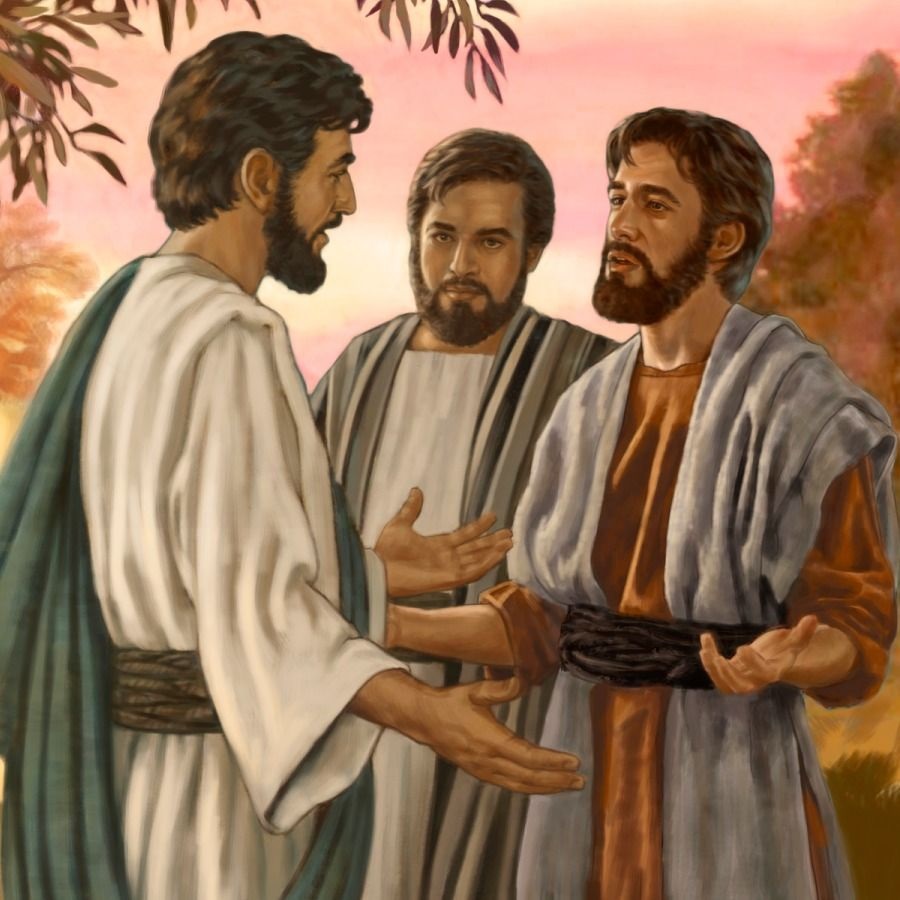 กจ. 4:8 ขณะนั้น​เปโตร​ประกอบด้วย​พระ​วิญญาณ​บริสุทธิ์​กล่าว​แก่​เขา​ว่า “ดูก่อน ท่าน​ผู้​ครอบ​ครอง​พล​เมือง​และ​พวก​ผู้ใหญ่​ทั้ง​หลาย​
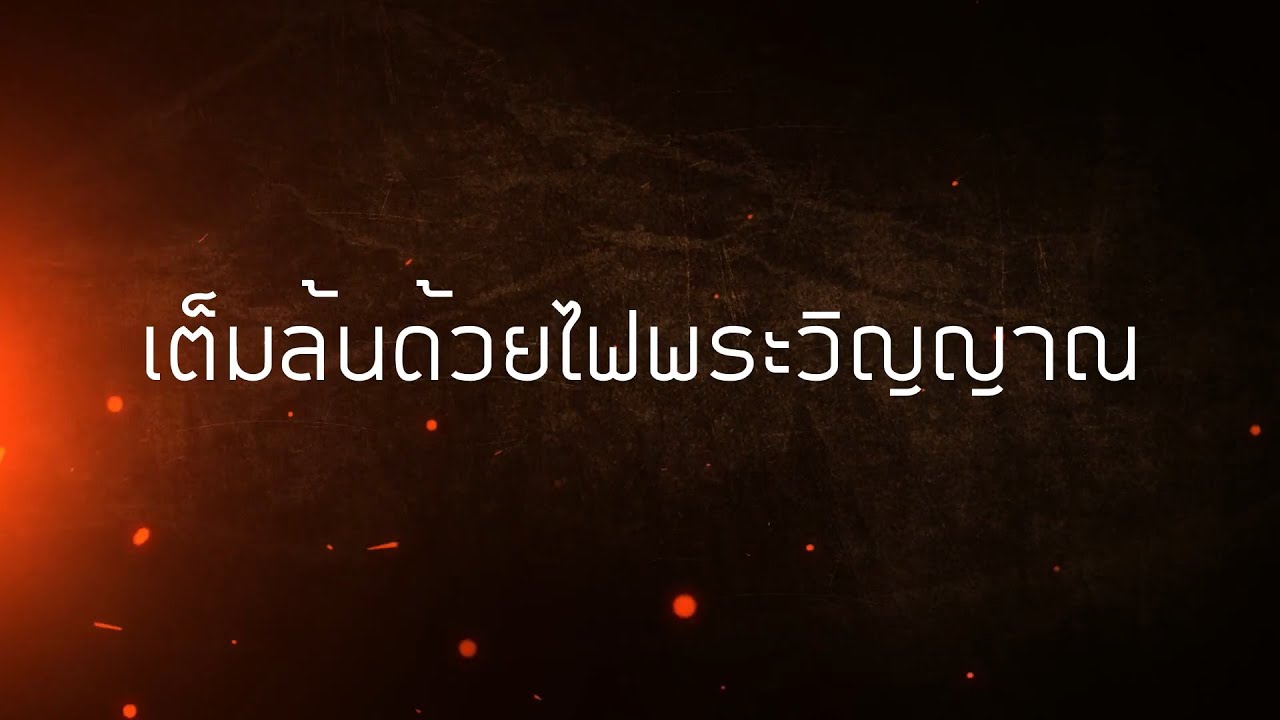 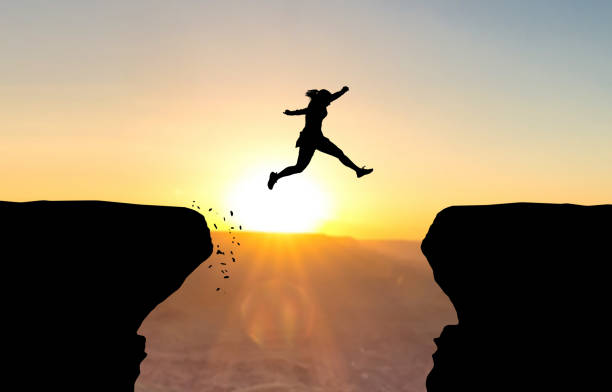 กจ. 4:31 เมื่อ​เขา​อธิษฐาน​แล้ว ที่​ซึ่ง​เขา​ประชุม​อยู่​นั้น​ได้​หวั่นไหว และ​คน​เหล่า​นั้น​ประกอบด้วย​พระ​วิญญาณ​บริสุทธิ์ ได้​กล่าว​พระ​วจนะ​ของ​พระ​เจ้า​ด้วย​ใจ​กล้า​หาญ​
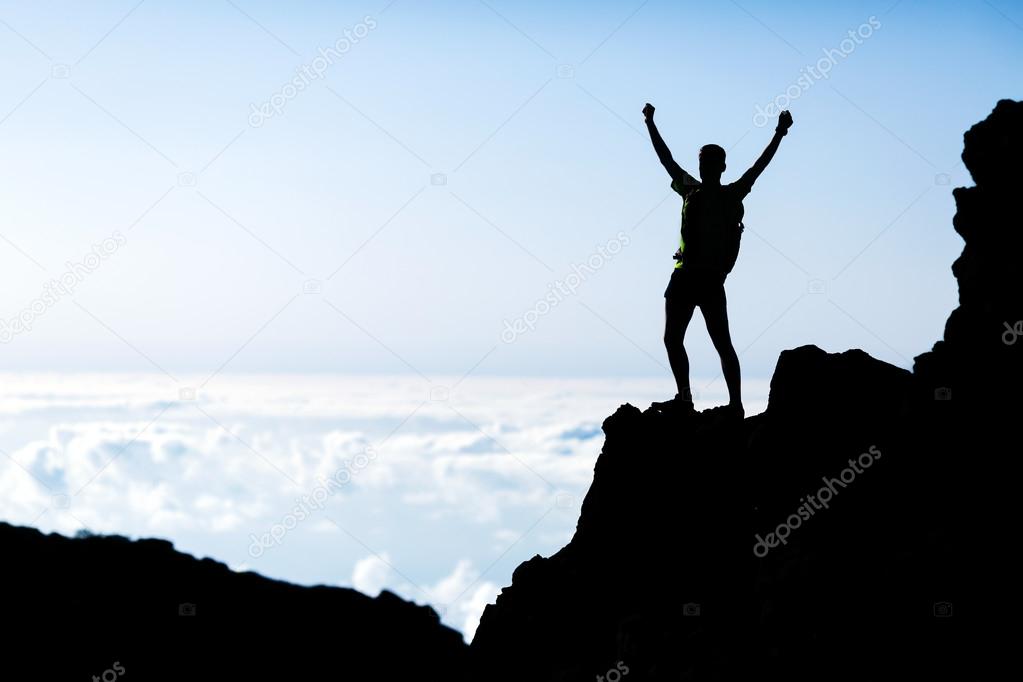